Panorama General del Cáncer en México
I n s t i t u t o   N a c i o n a l   d e   C a n c e r o l o g í a, 
México
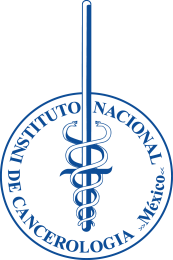 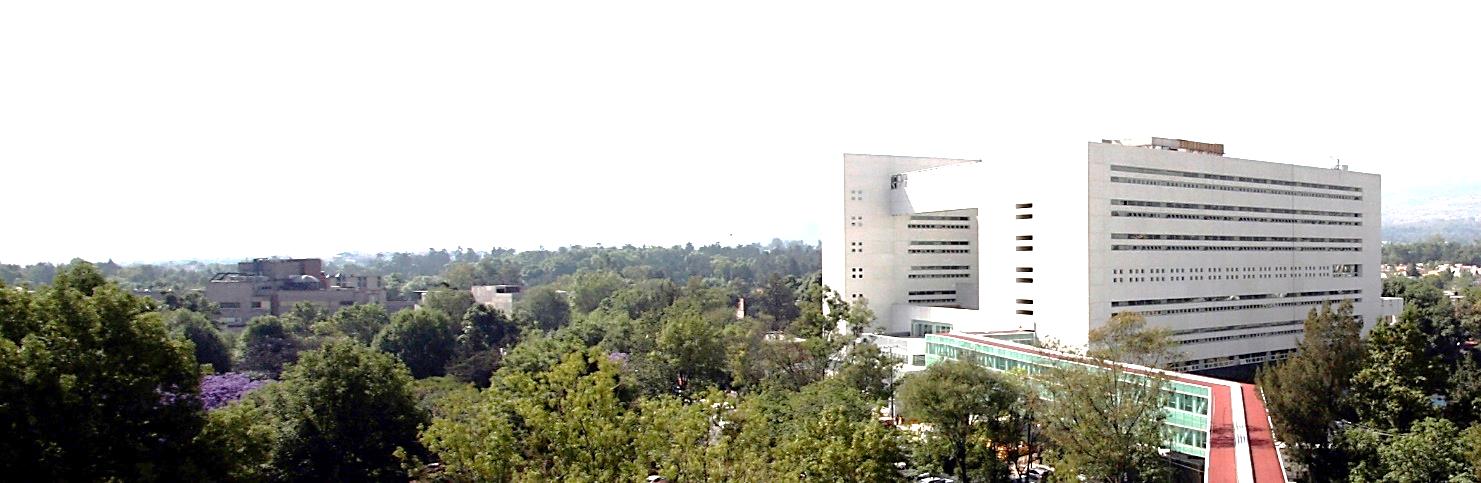 D r .   A b e l a r d o   M e n e s e s   G a r c í a 

Director General
Cáncer en el Mundo
18.1 millones de casos nuevos de cáncer
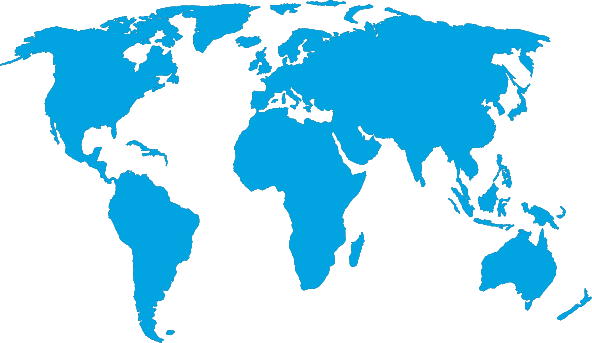 9.6 millones de muertes por cáncer
Cáncer en Latinoamérica
Argentina
Bolivia
Brasil
Chile
Colombia
Costa Rica 
Ecuador
México
Panamá
Paraguay
Perú
Uruguay
92% de la incidencia de cáncer en Latinoamérica
(poco más de 1 millón de casos nuevos por año)
91% de la         mortalidad en Latinoamérica
Cáncer en México y Latinoamérica (mortalidad en 12 países )
México tercer lugar Resto: segundo lugar
Argentina
Bolivia
Brasil
Chile
Colombia
Costa Rica 
Ecuador
México
Panamá
Paraguay
Perú
Uruguay
Porcentaje de mortalidad en México: 14%
Resto: 15 a 27% 
Promedio: 19%
Cáncer en México
191 mil de casos nuevos de cáncer
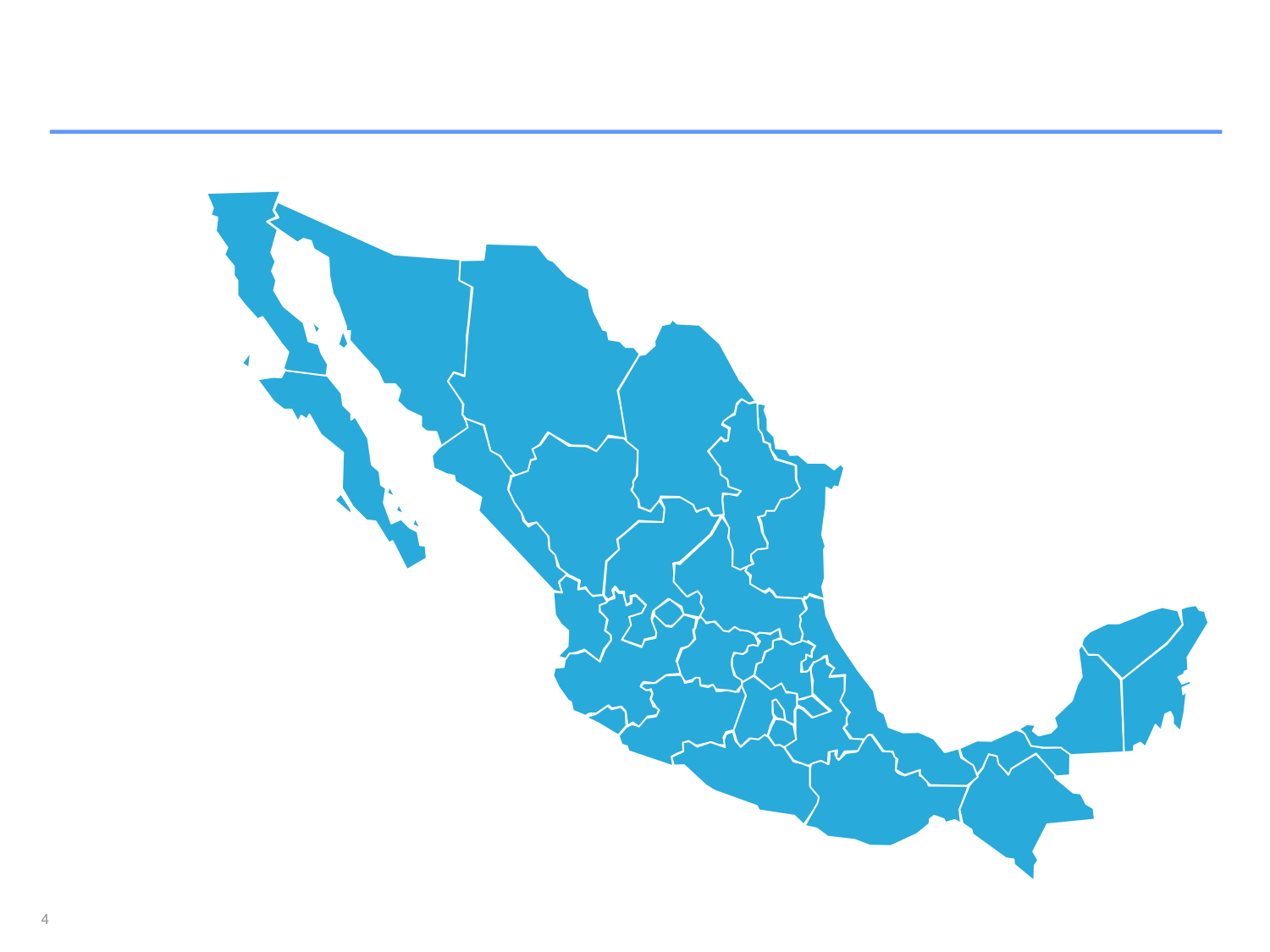 14%
Mortalidad
 en México
84 mil muertes por cáncer
Magnitud del Problema de Cáncer en México
Transición epidemiológica

(1990 )
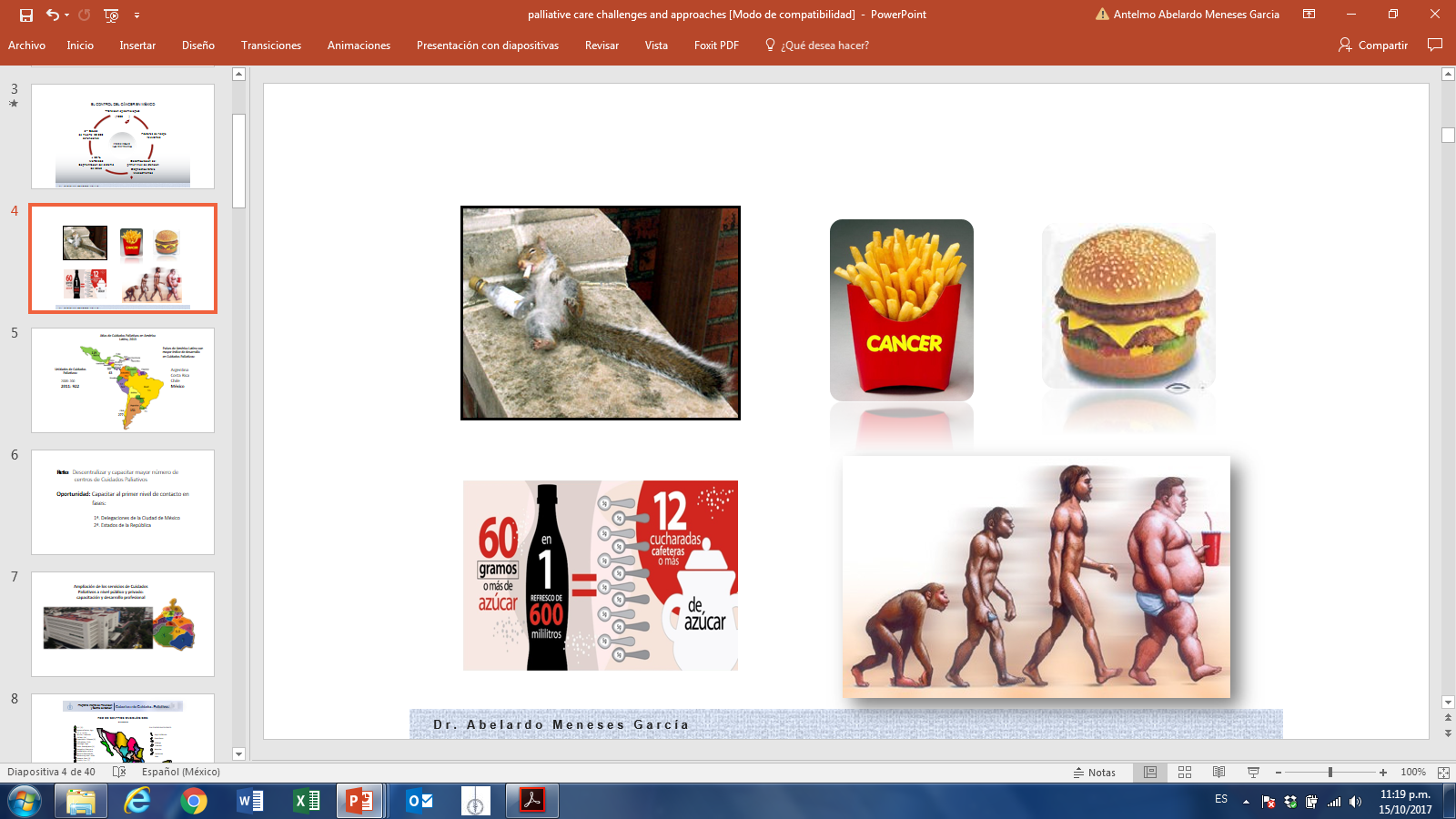 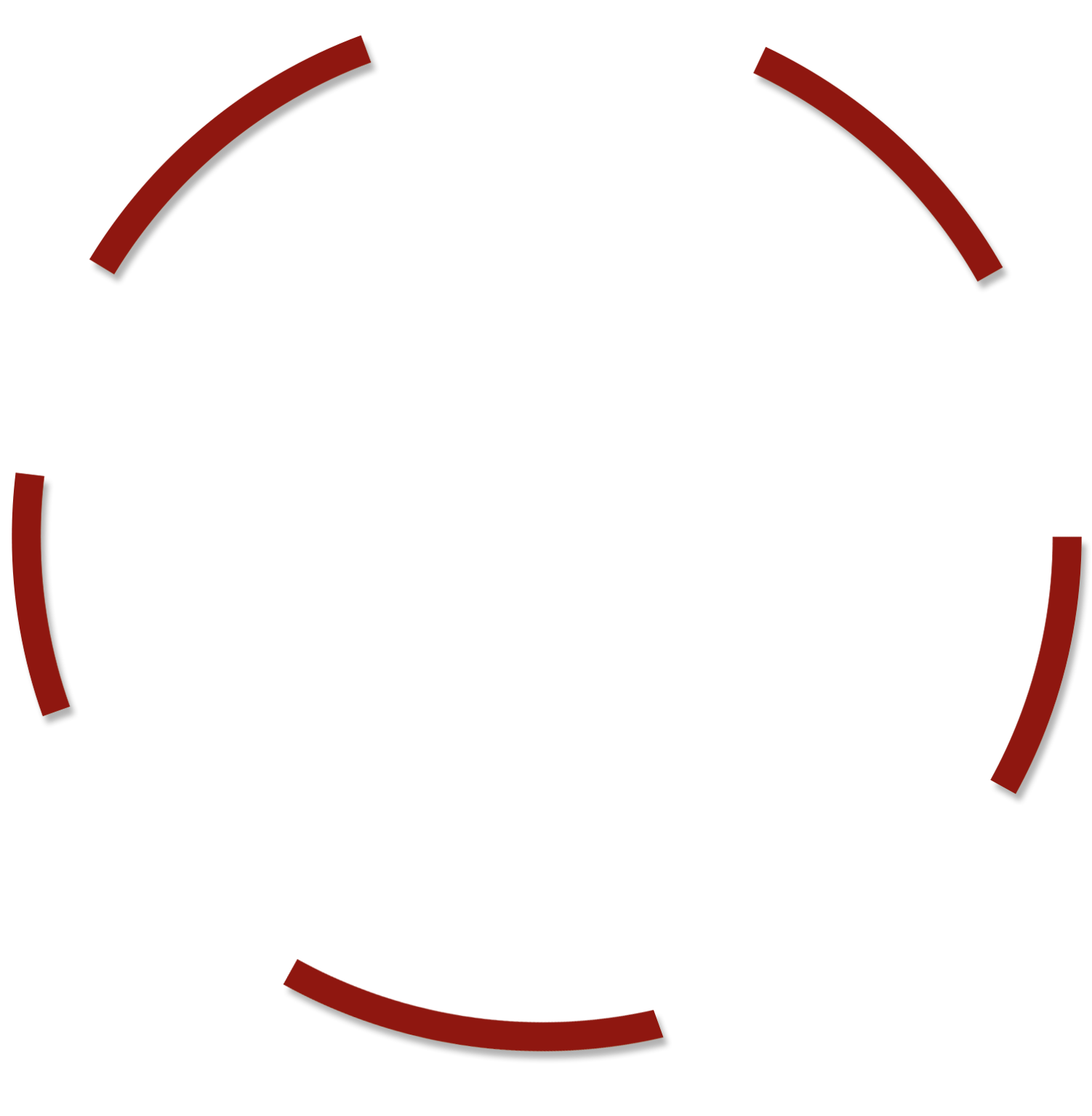 3ra. Causa 
de muerte: 84 000 defunciones
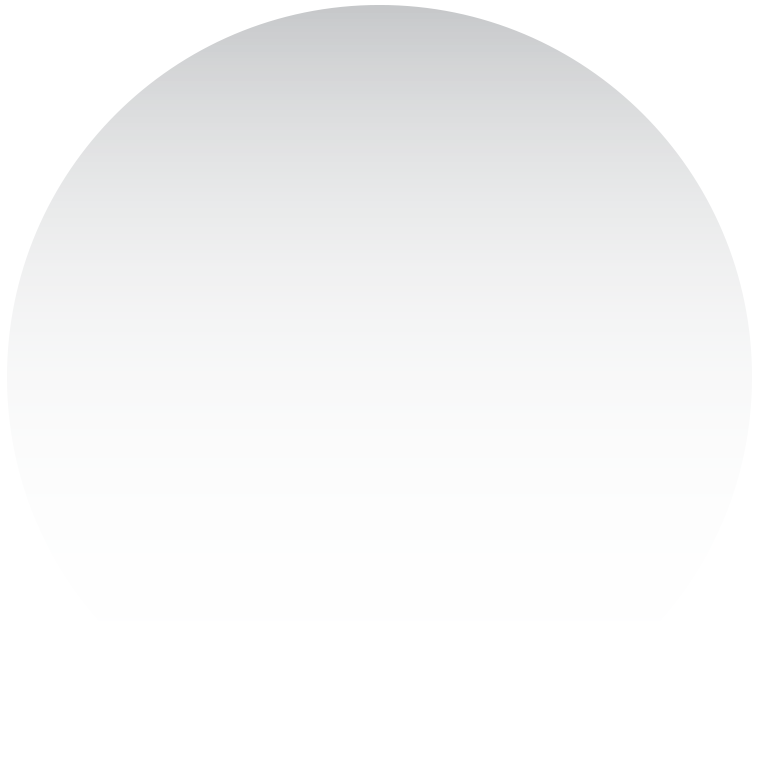 Factores de riesgo relevantes
PROBLEMA DE 
SALUD PUBLICA
+ 52 % 
Mortalidad
Segmentación del sistema de salud
Desarticulación del primer nivel de atención  
Diagnóstico tardío

(-) Medicamentos
D r .   A b e l a r d o   M e n e s e s   G a r c í a
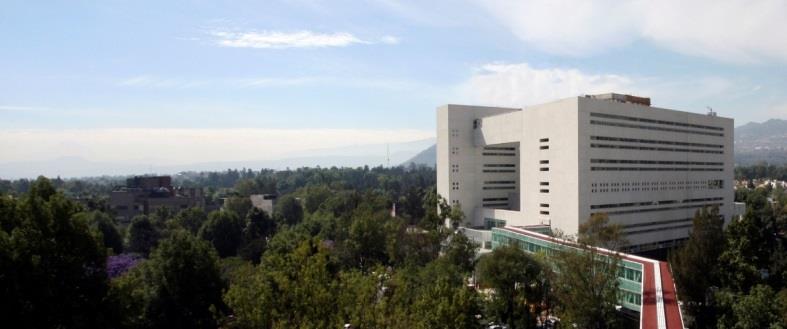 MAGNITUD DEL PROBLEMA
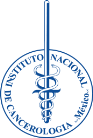 PRINCIPALES TUMORES MALIGNOS EN MÉXICO, 2018
Casos nuevos por año y mortalidad
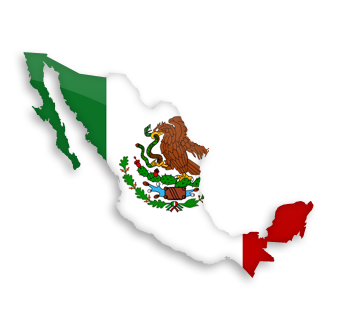 D r .   A b e l a r d o   M e n e s e s   G a r c í a
Estilos de vida y cáncer

                 Principales factores de riesgo
Consumo de tabaco o de sus productos
Dieta hipercalórica/ obesidad
Exposición a ciertos agentes infecciosos
Exposición a sustancias carcinogénicas ocupacionales y/o ambientales
Inactividad física
Exposición a radiación ionizante y a luz ultravioleta
El Presidente EPN, instruyó la realización del Programa de Prevención y Control de Cáncer en México
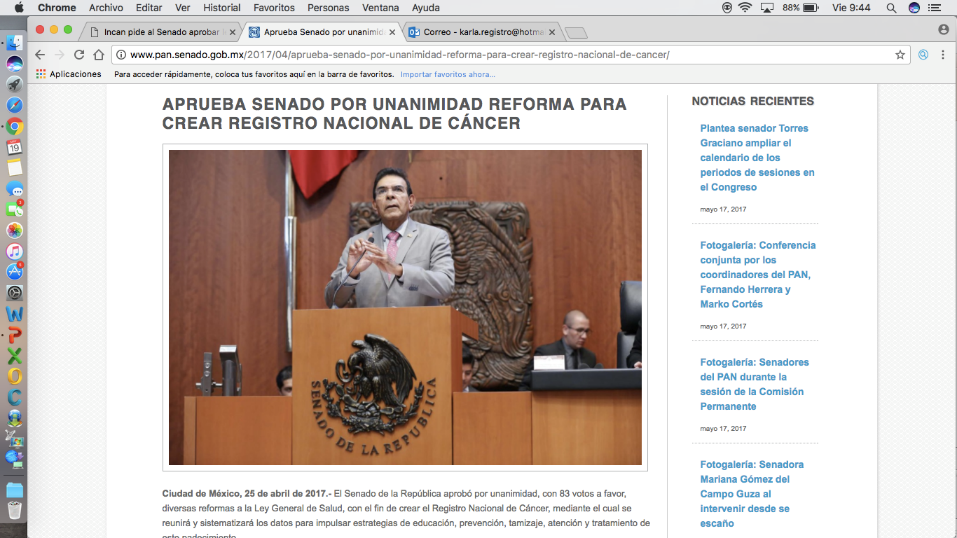 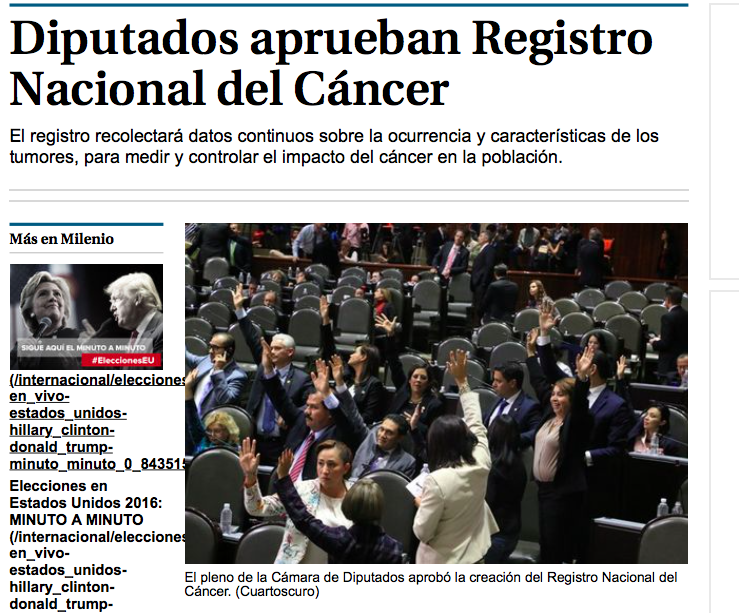 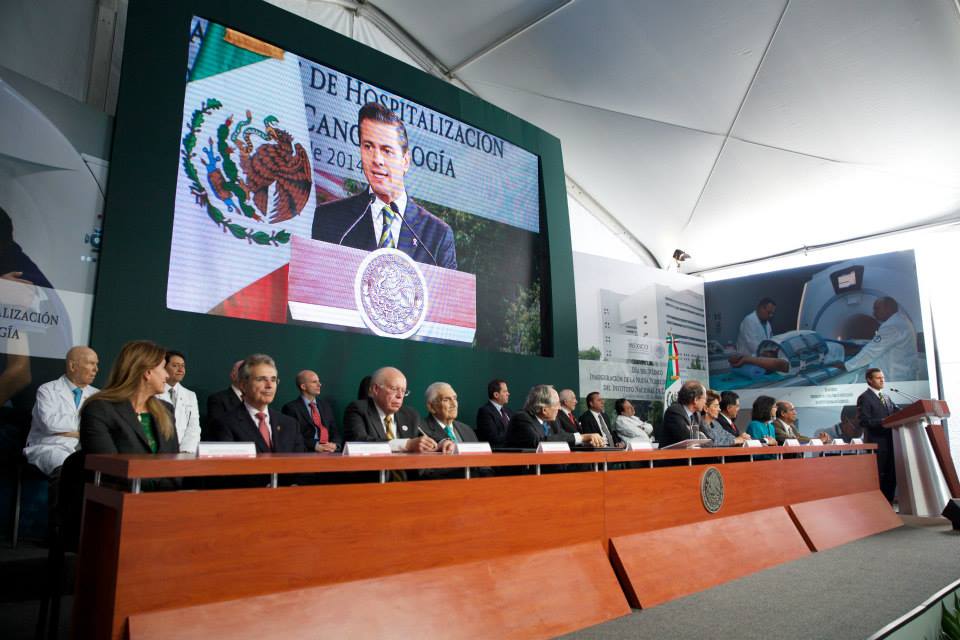 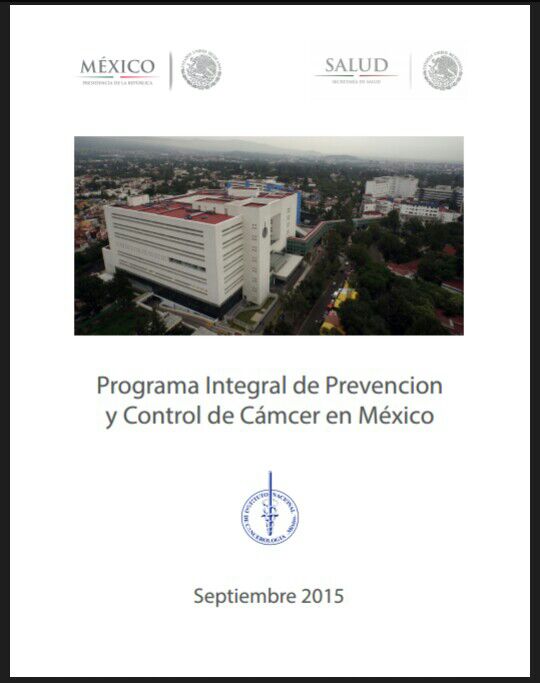 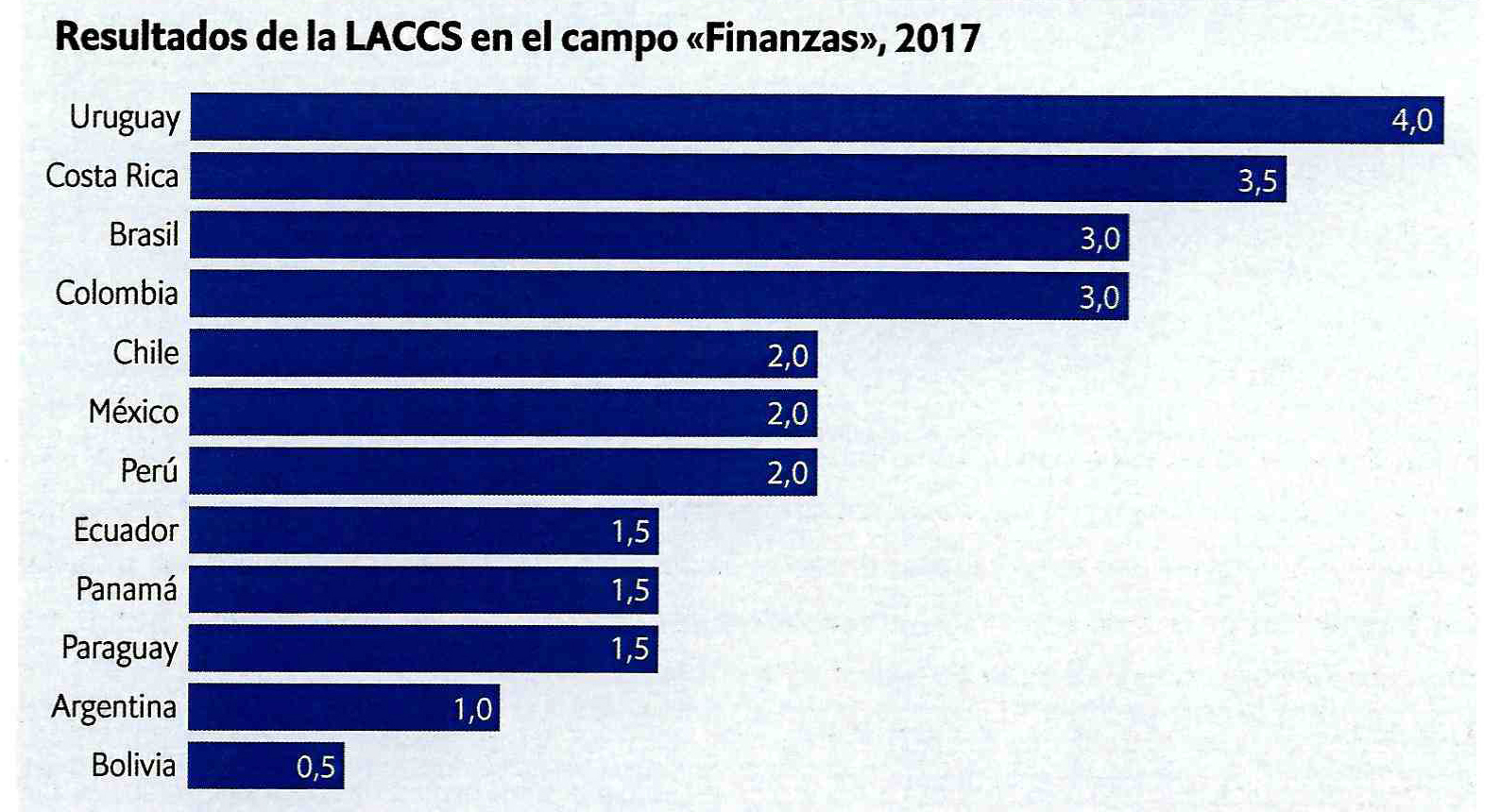 El sistema de salud en México tiene un presupuesto anual
            de $ 564 313,000 000.oo  (31, 350 Millones de Dls)

       México destina el 2% de su presupuesto de salud al año
             en cáncer

       Esto representa 11, 200 Millones de pesos anuales
             (622 Millones de Dls)
Distribución de algunos tipos de tumor en el país
Estados con aumento en la tasa de mortalidad prematura 
de 2010 a 2016 en cáncer de mama
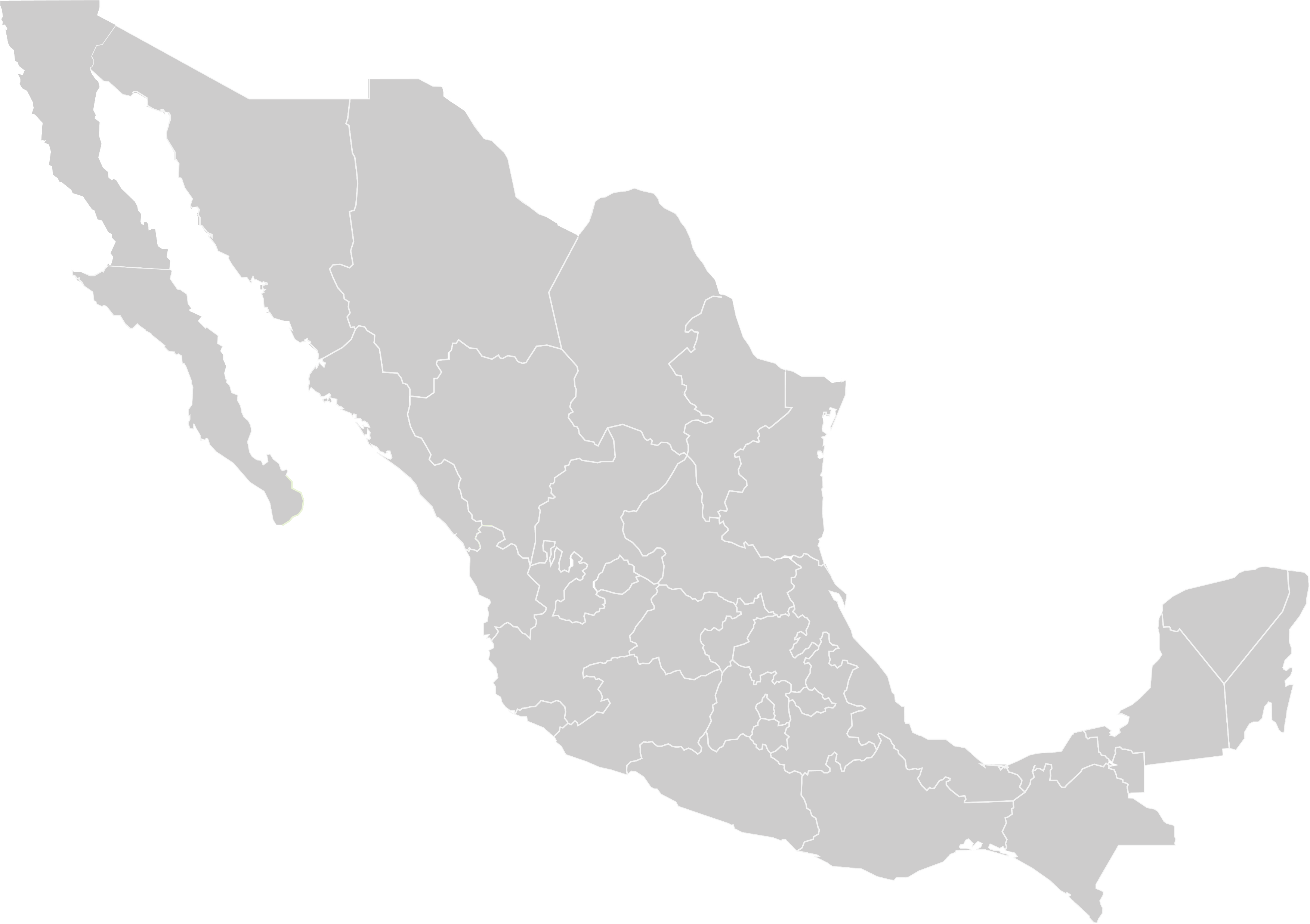 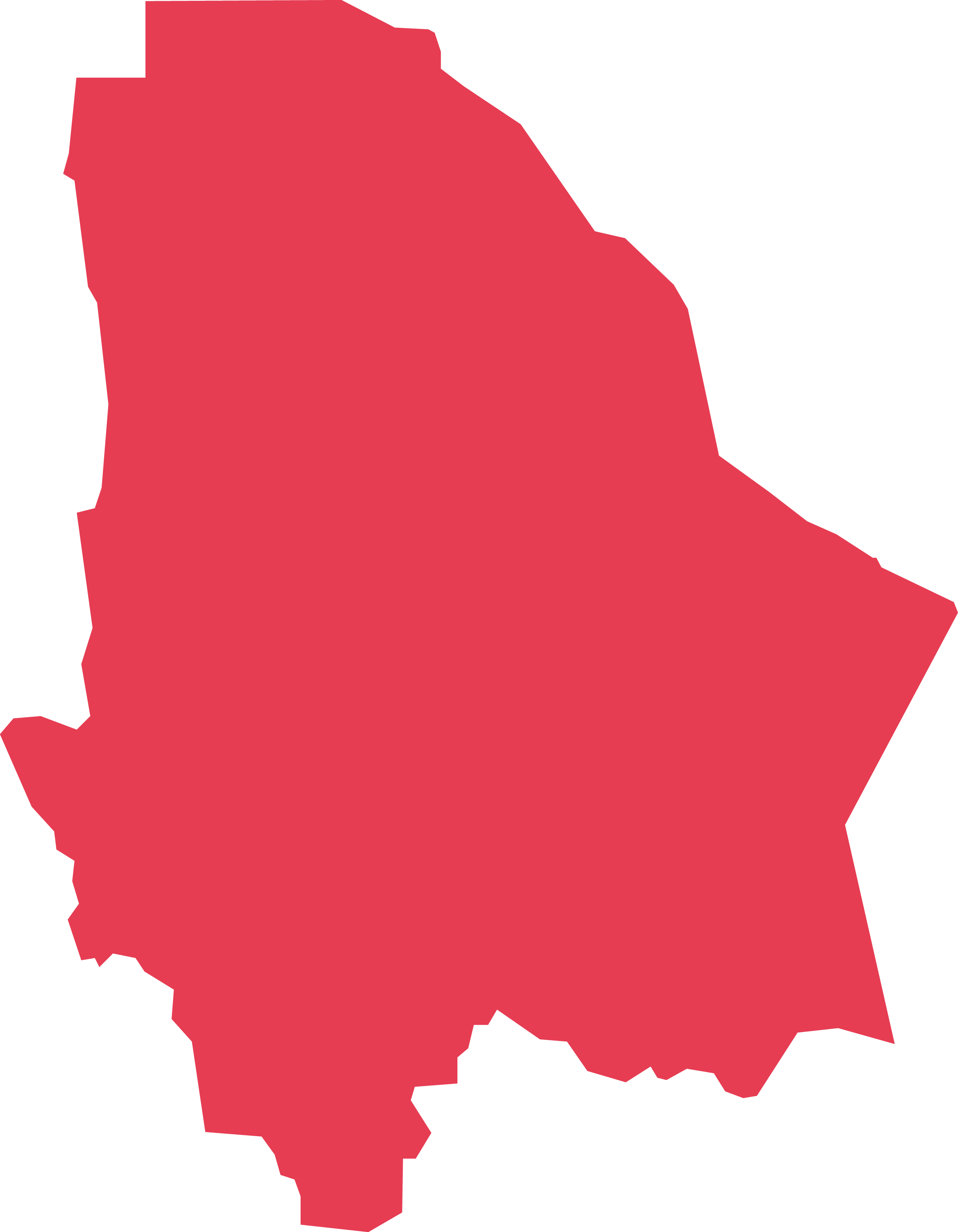 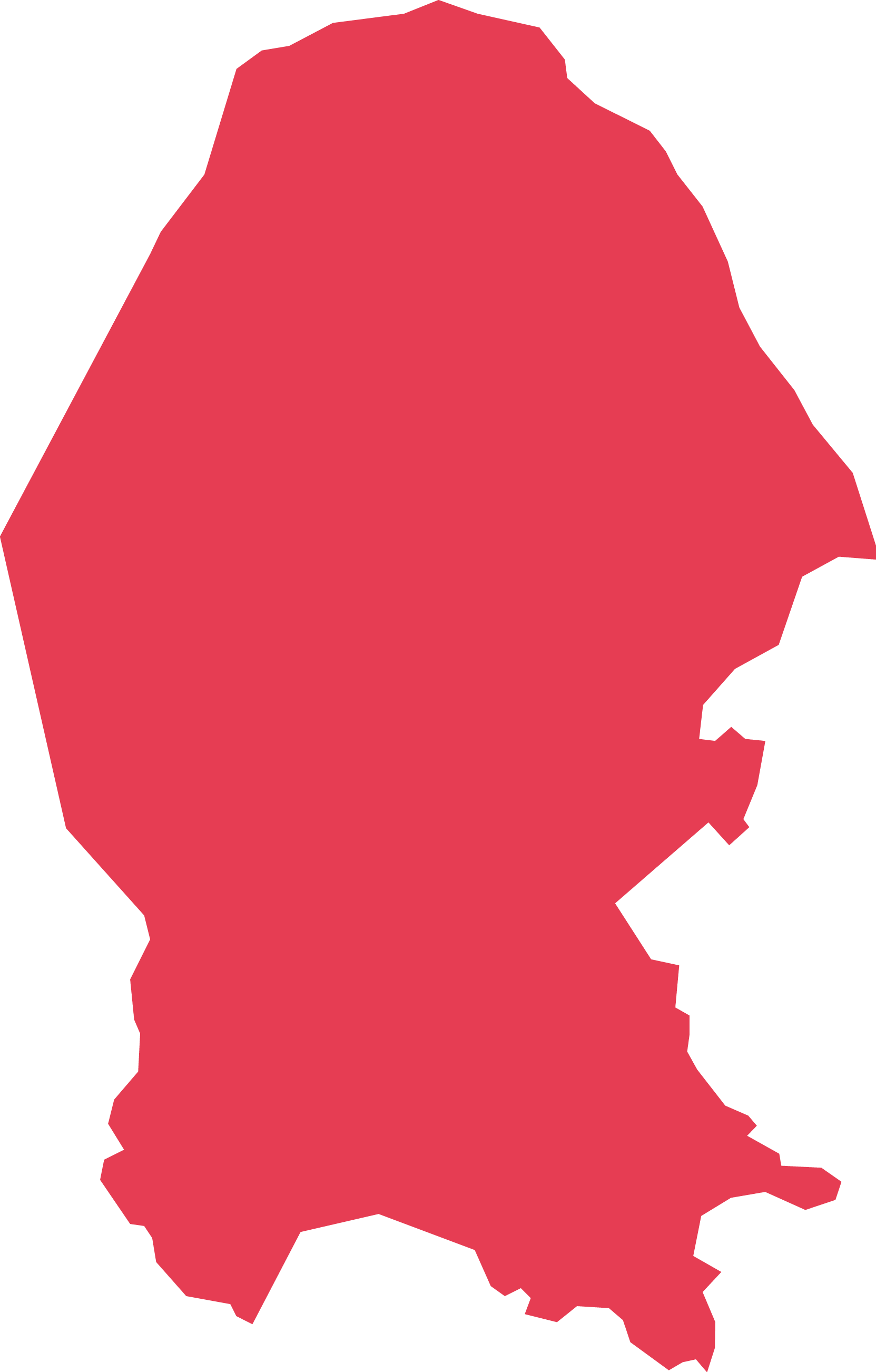 Chihuahua
4.8 a 6.3
Coahuila
4.6 a 5.9
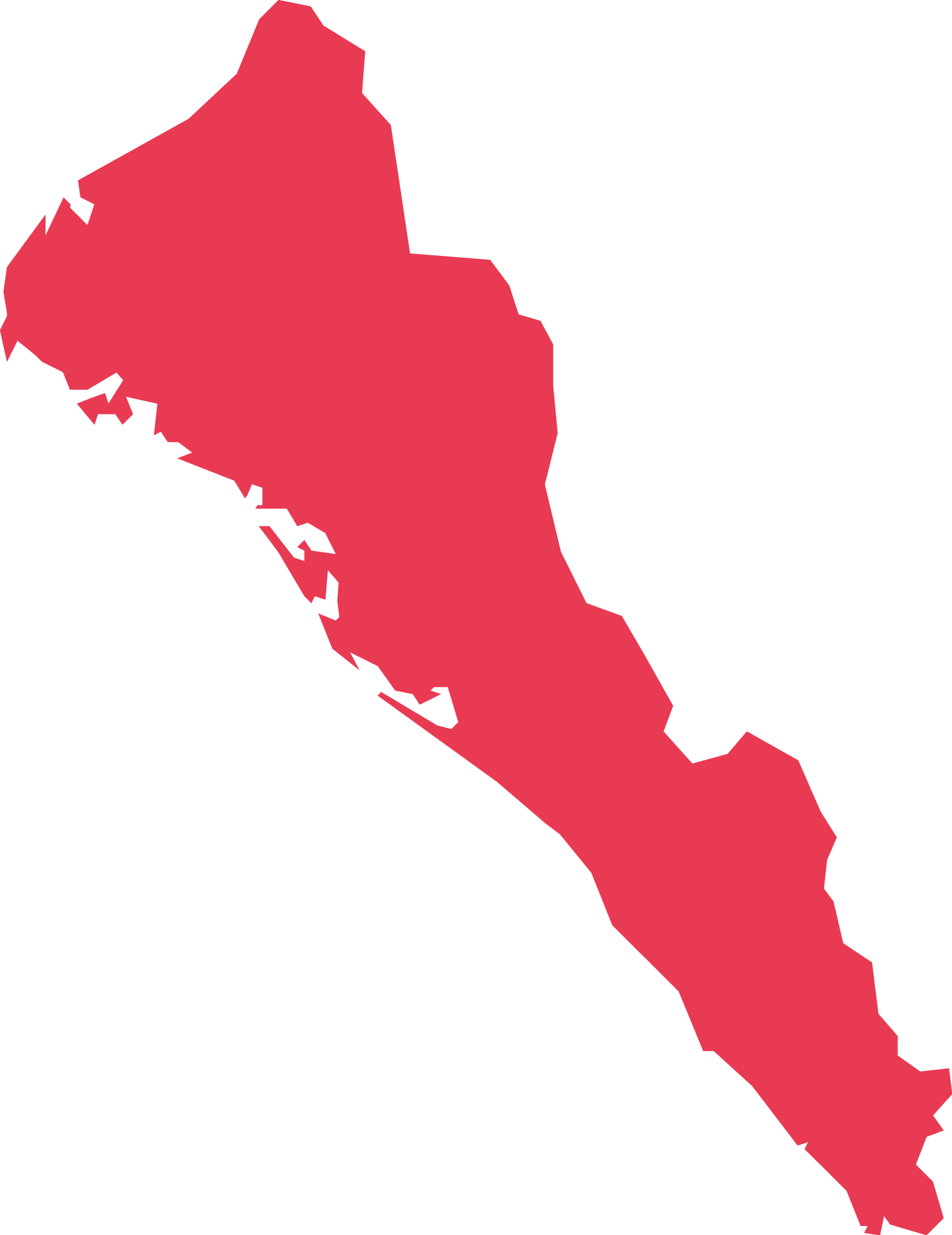 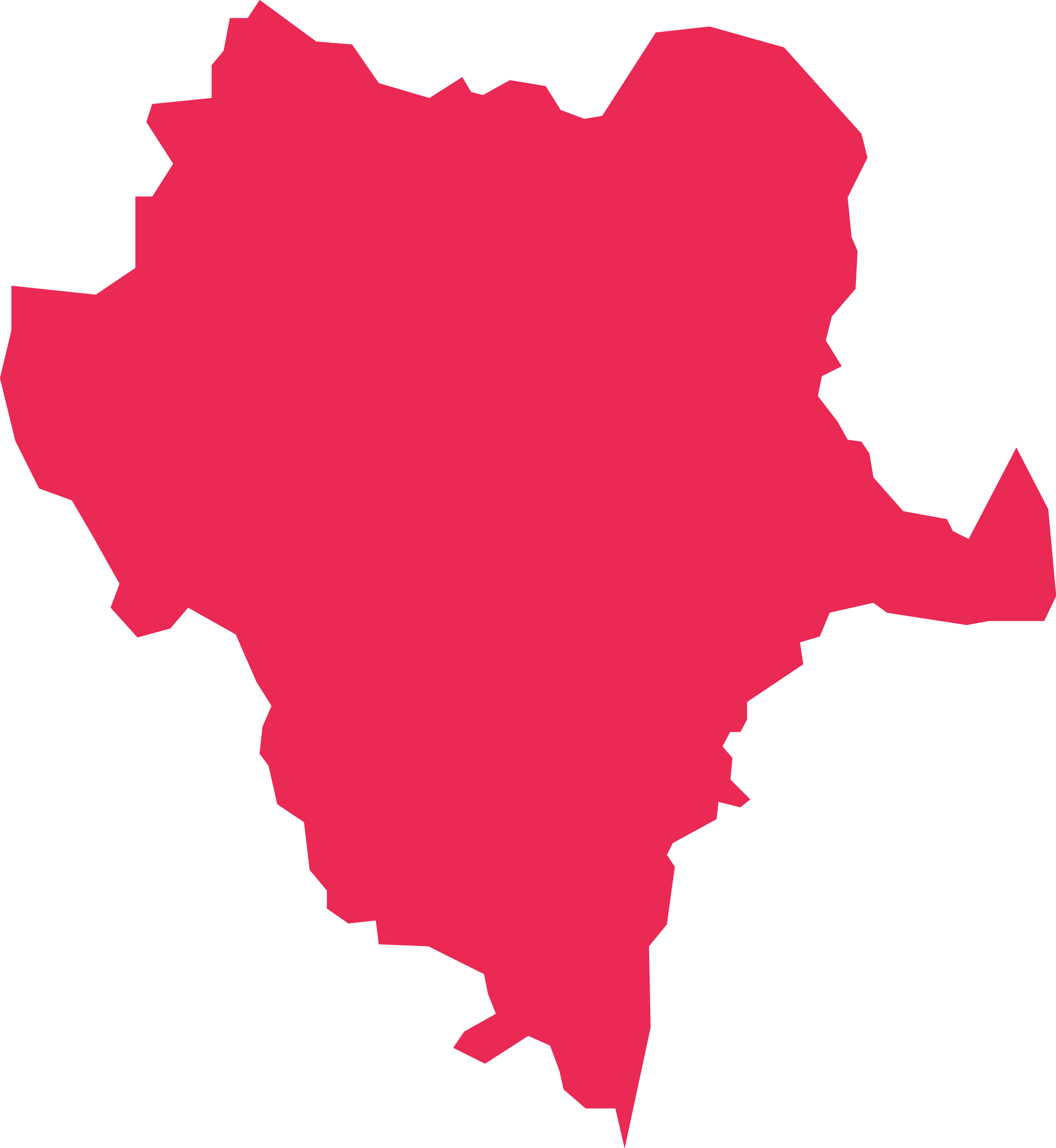 Durango
3.3 a 4.9
Sinaloa
4.0 a 5.8
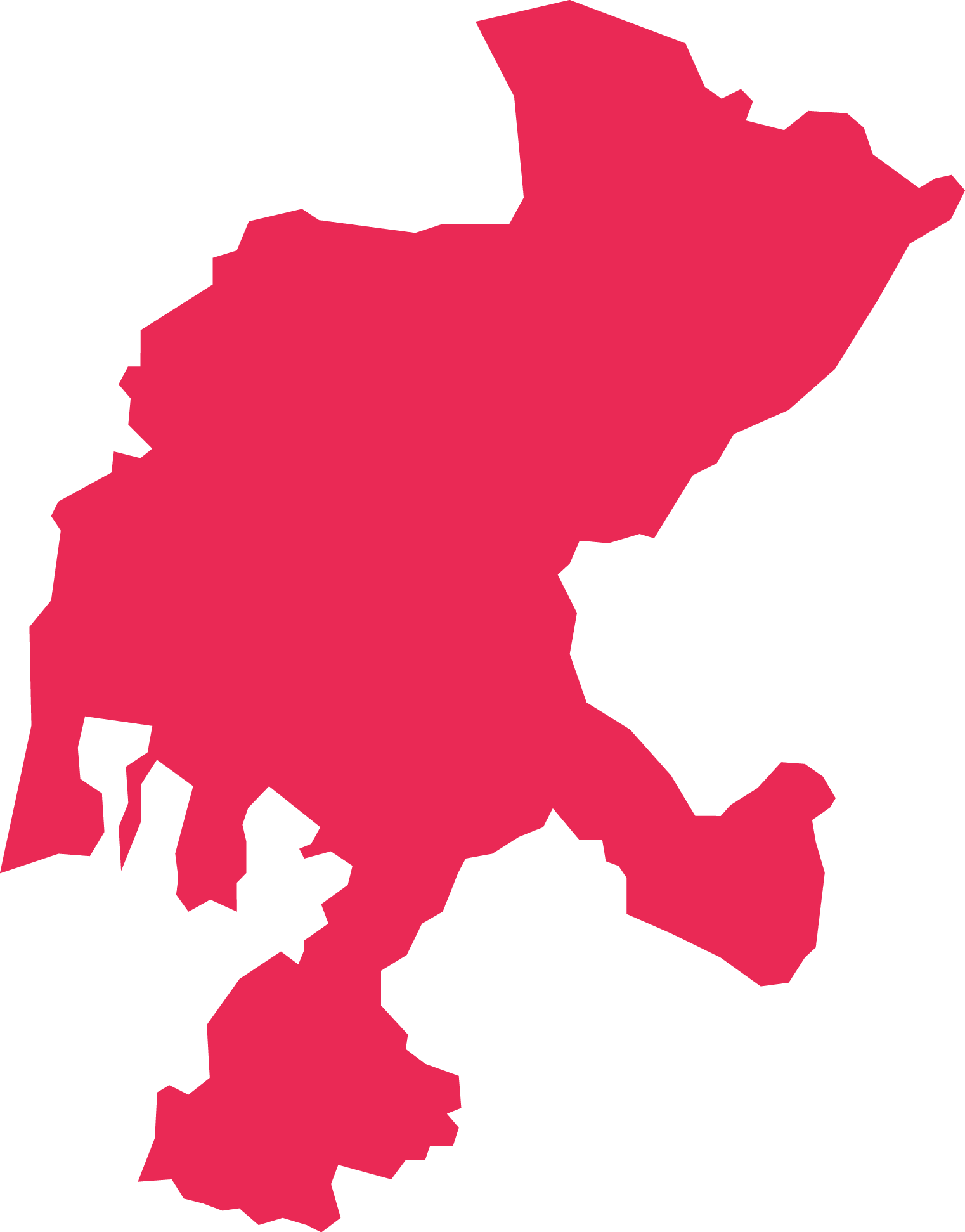 Zacatecas
3.5 a 4.3
Yucatán
2.3 a 3.8
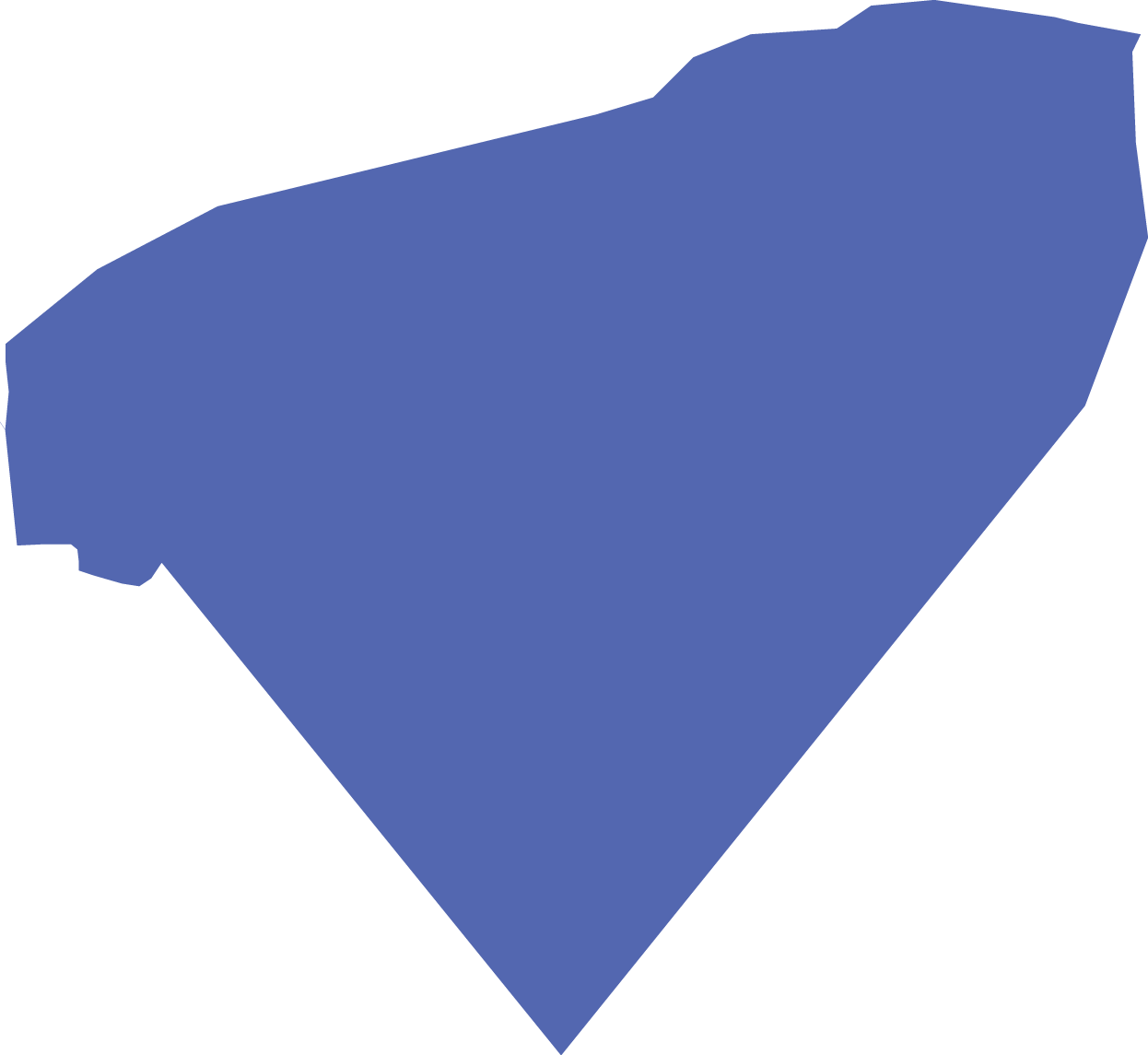 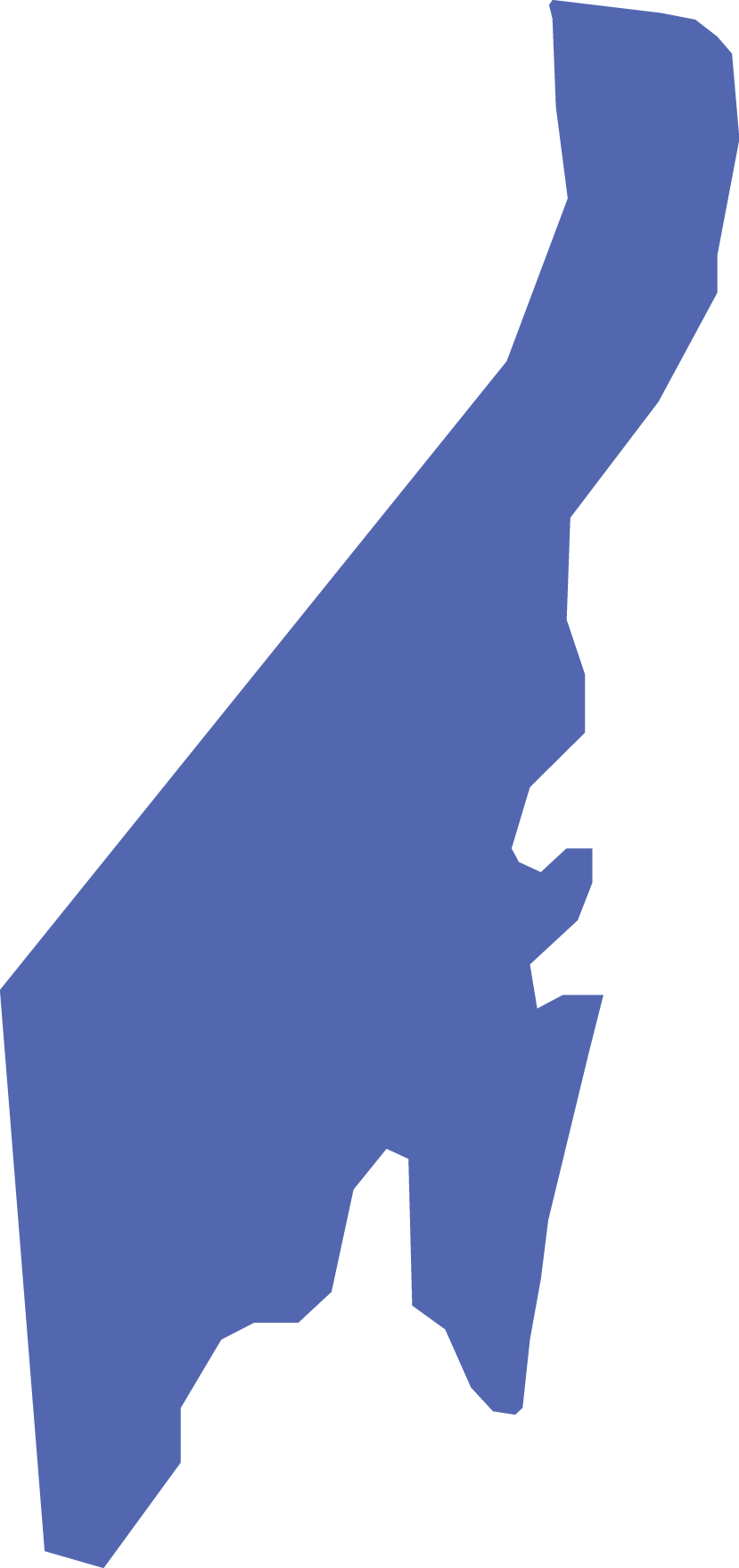 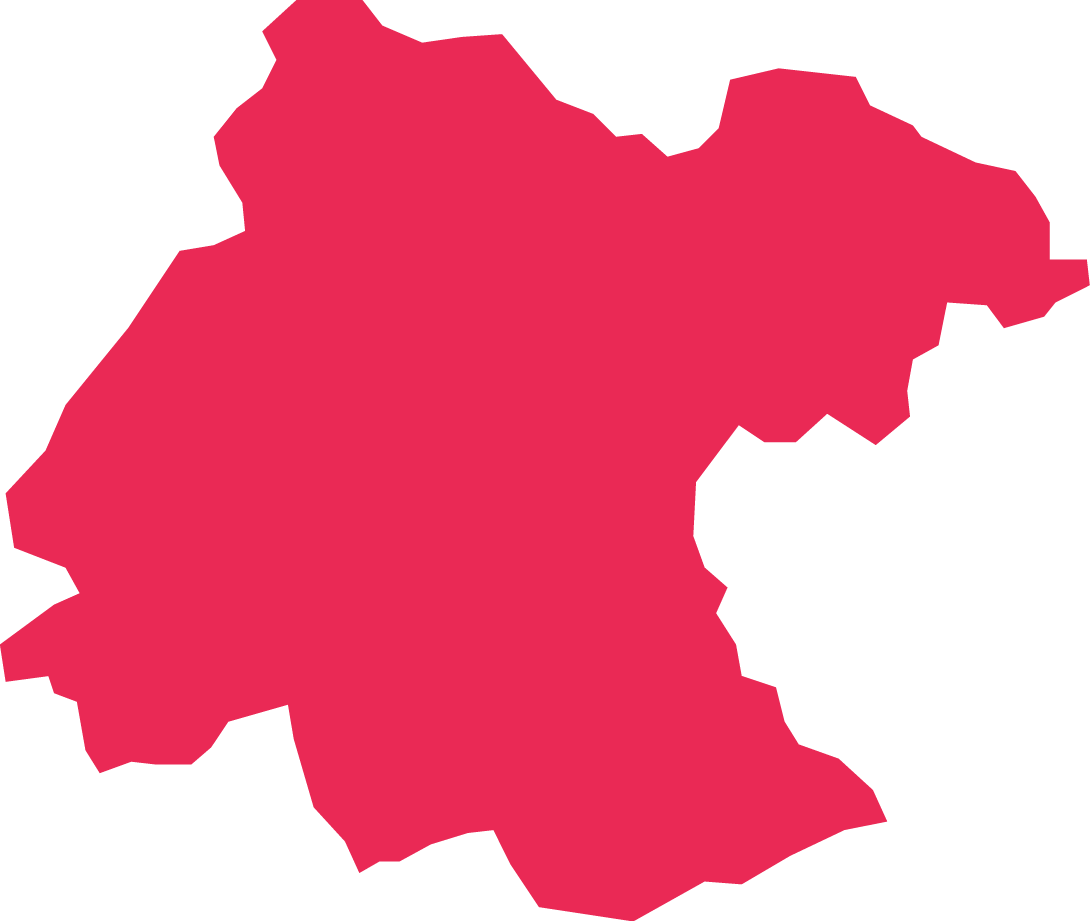 Guanajuato
3.3 a 4.5
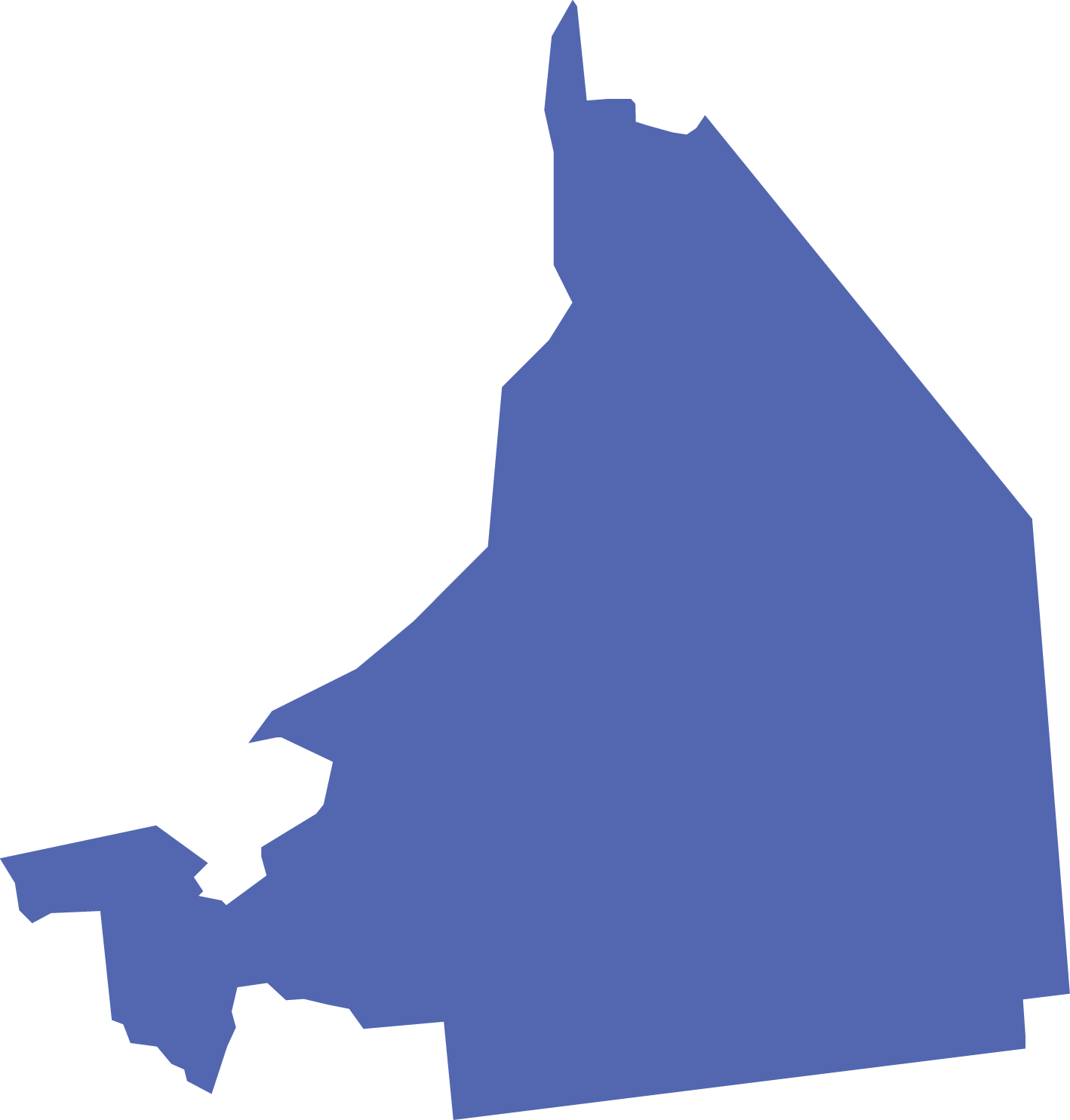 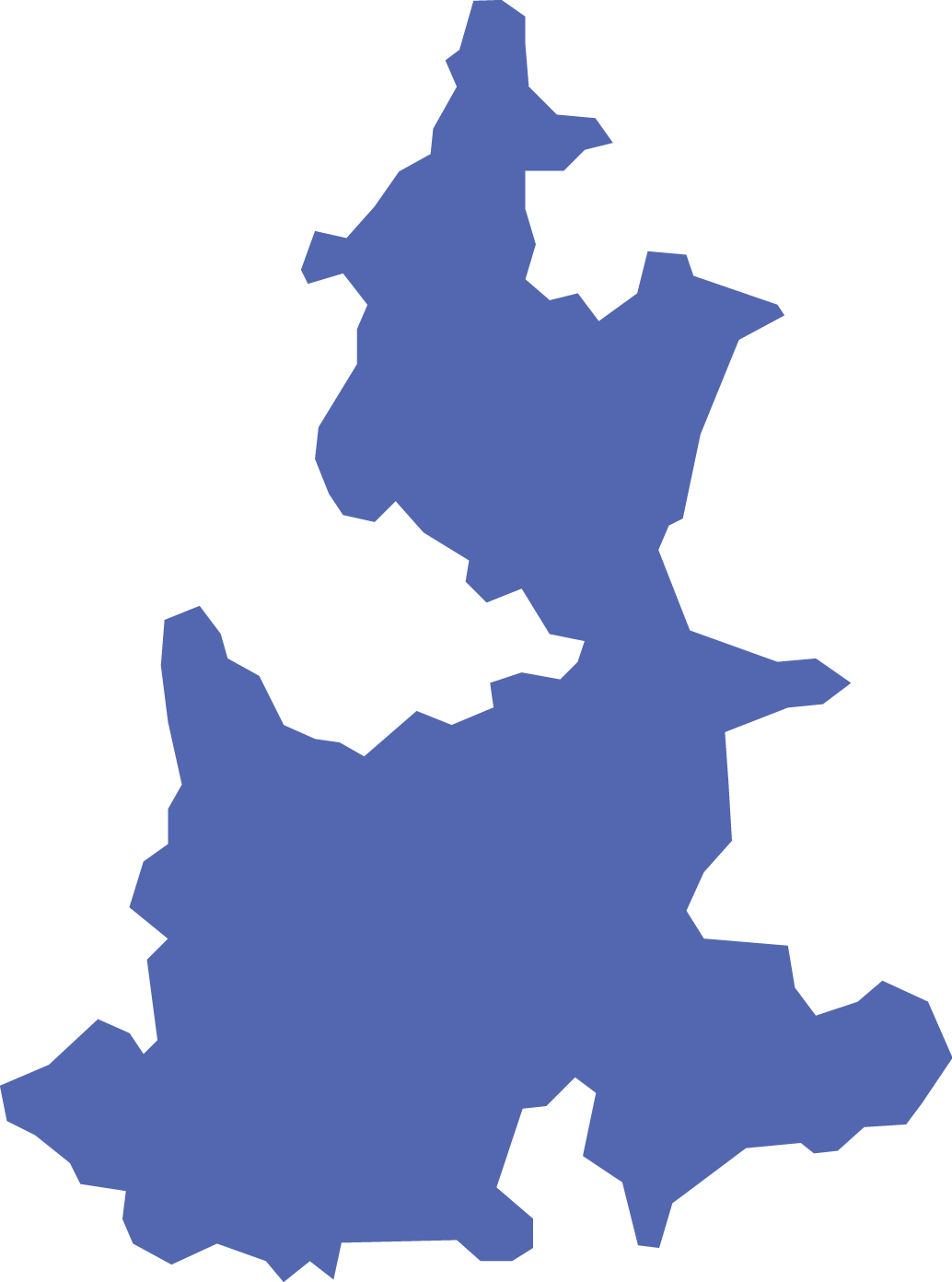 En rojo, los Estados arriba de la media nacional, que es de 3.8. 
En azul, los que están por debajo.
Quintana Roo
1.8 a 3.1
Campeche
2.7 a 3.5
Puebla
2.9 a 3.7
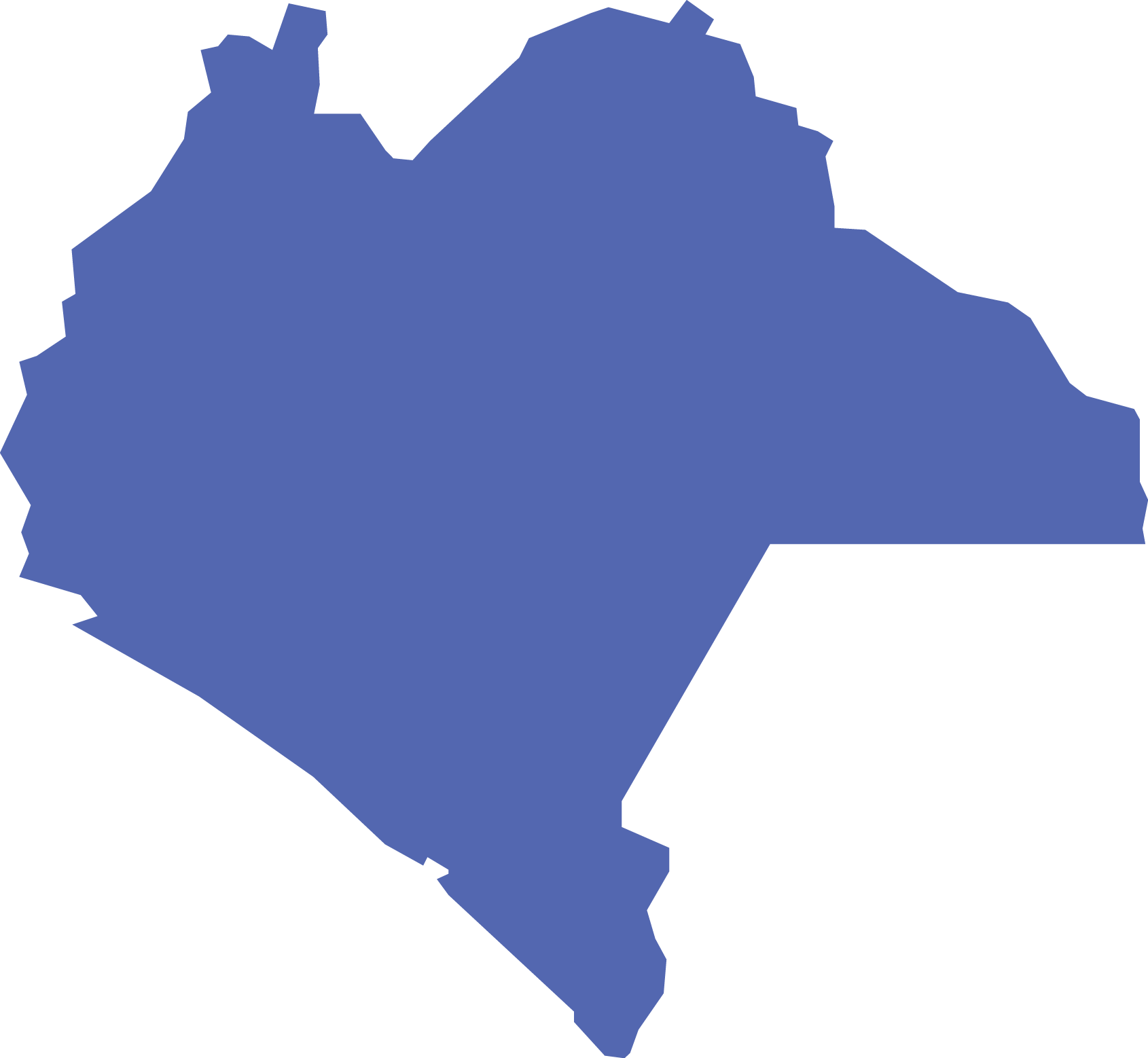 Chiapas
2.8 a 3.8
Estados con aumento en la tasa de mortalidad prematura
de 2010 a 2016 en leucemia
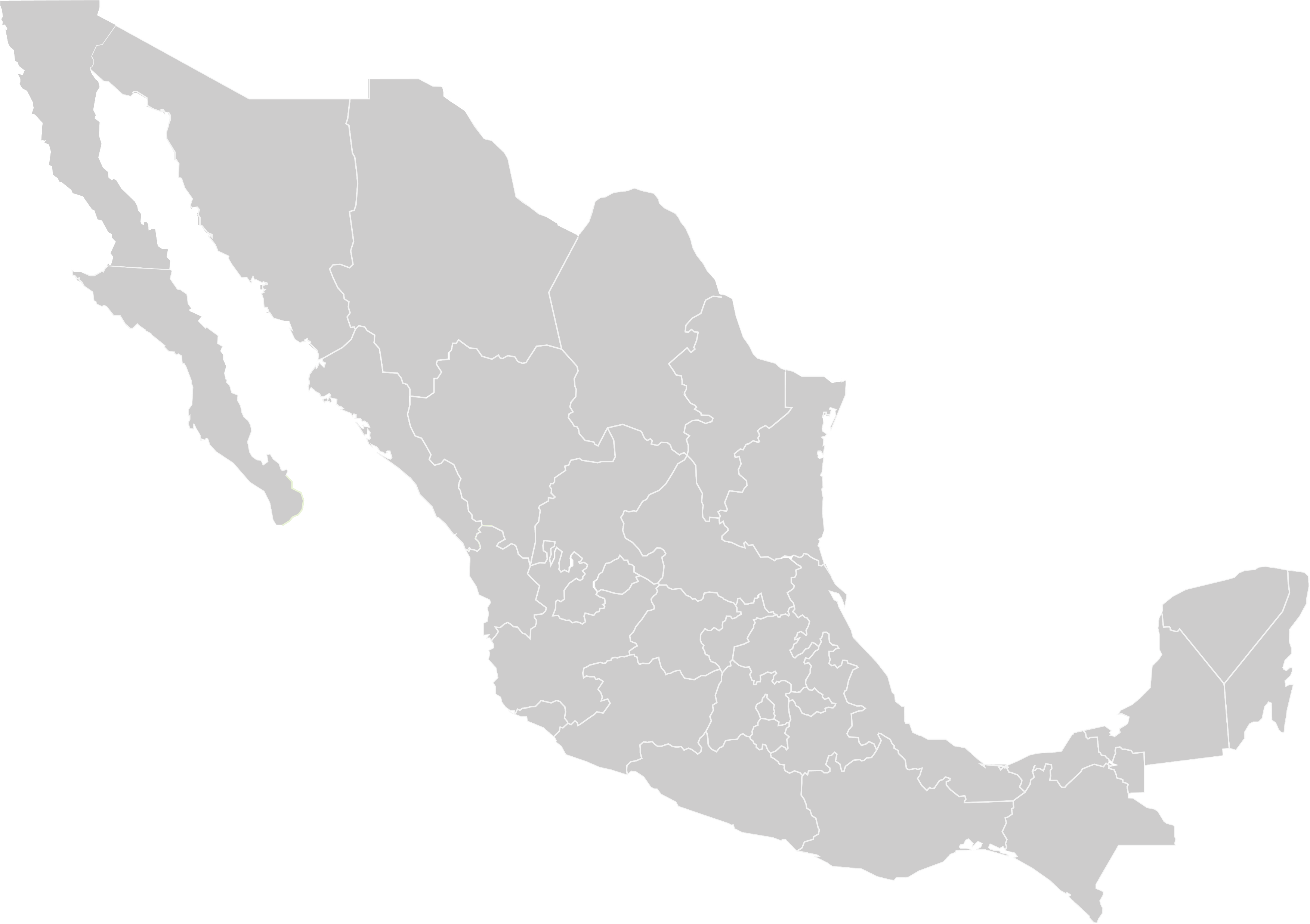 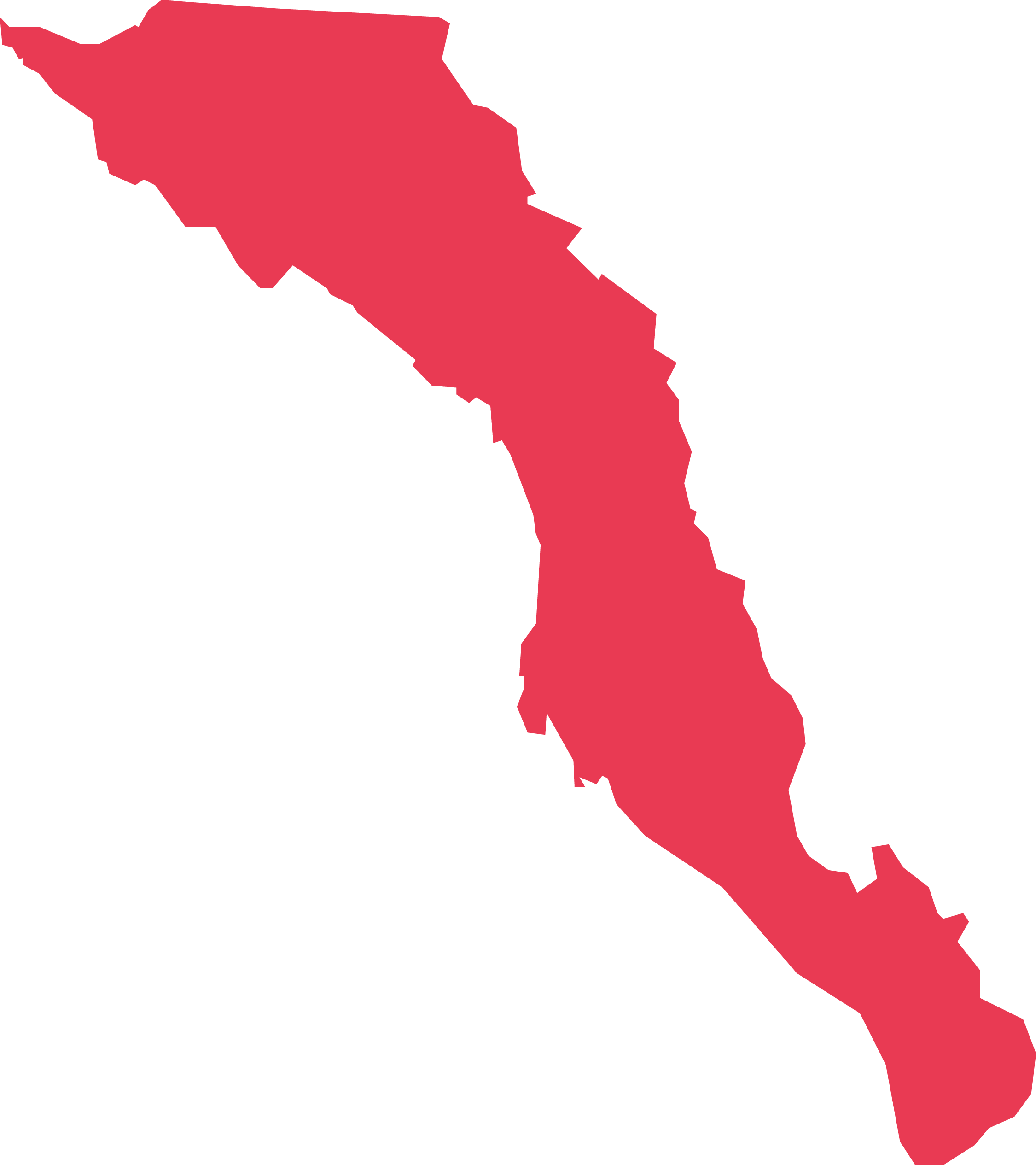 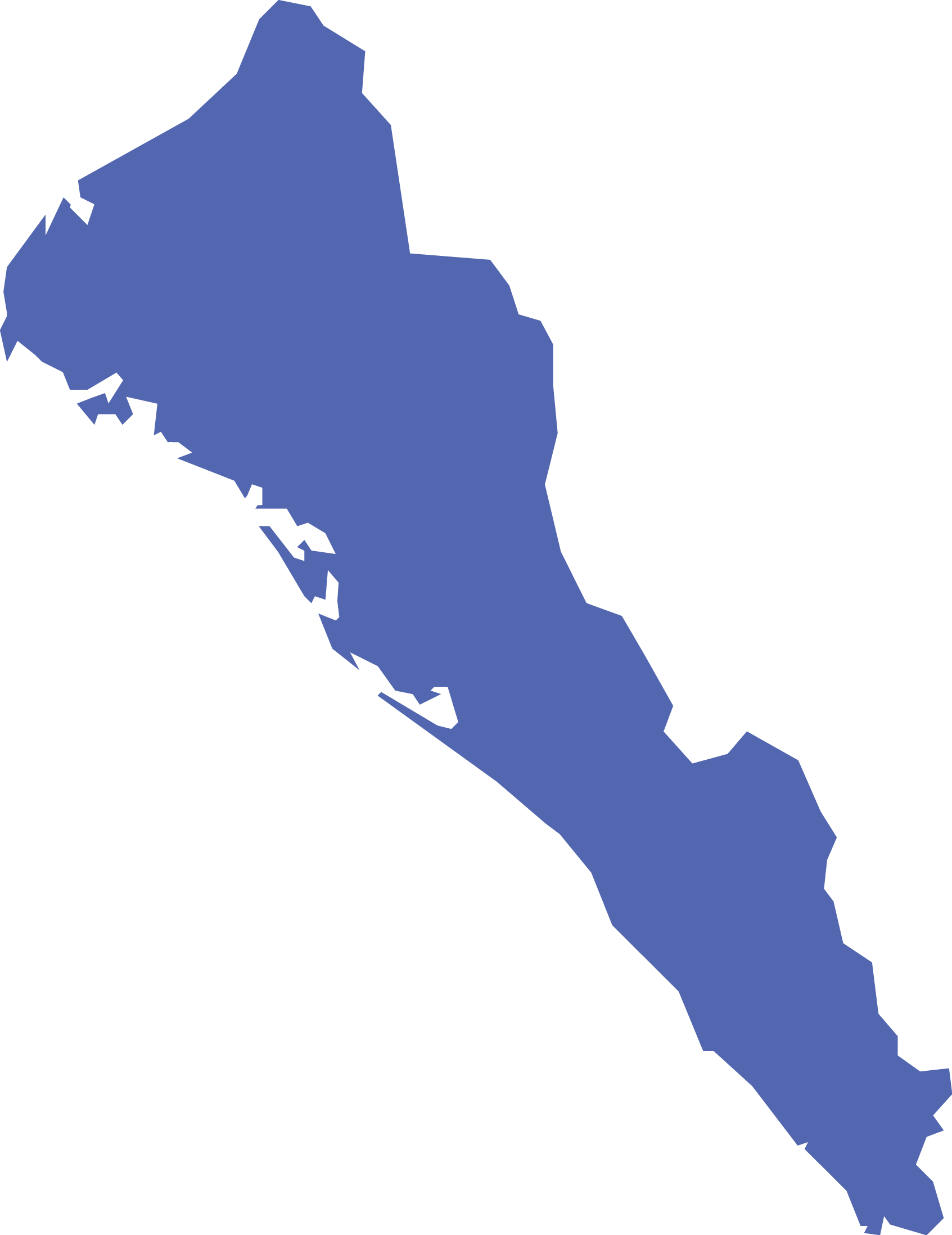 Baja California Sur
2.5 a 3.2
Sinaloa
2.3 a 2.8
Hidalgo
2.9 a 3.5
Yucatán
2.6 a 4.0
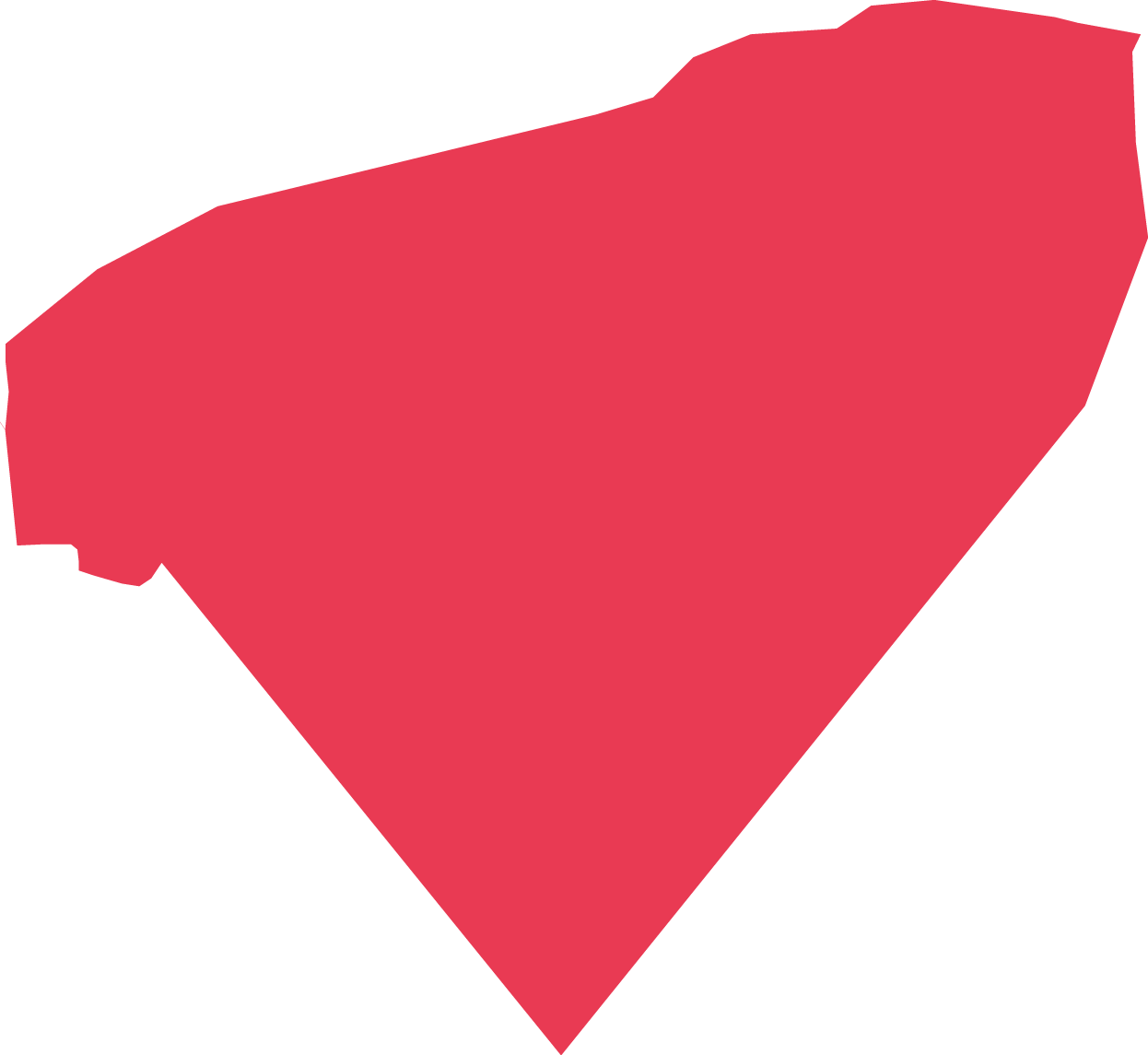 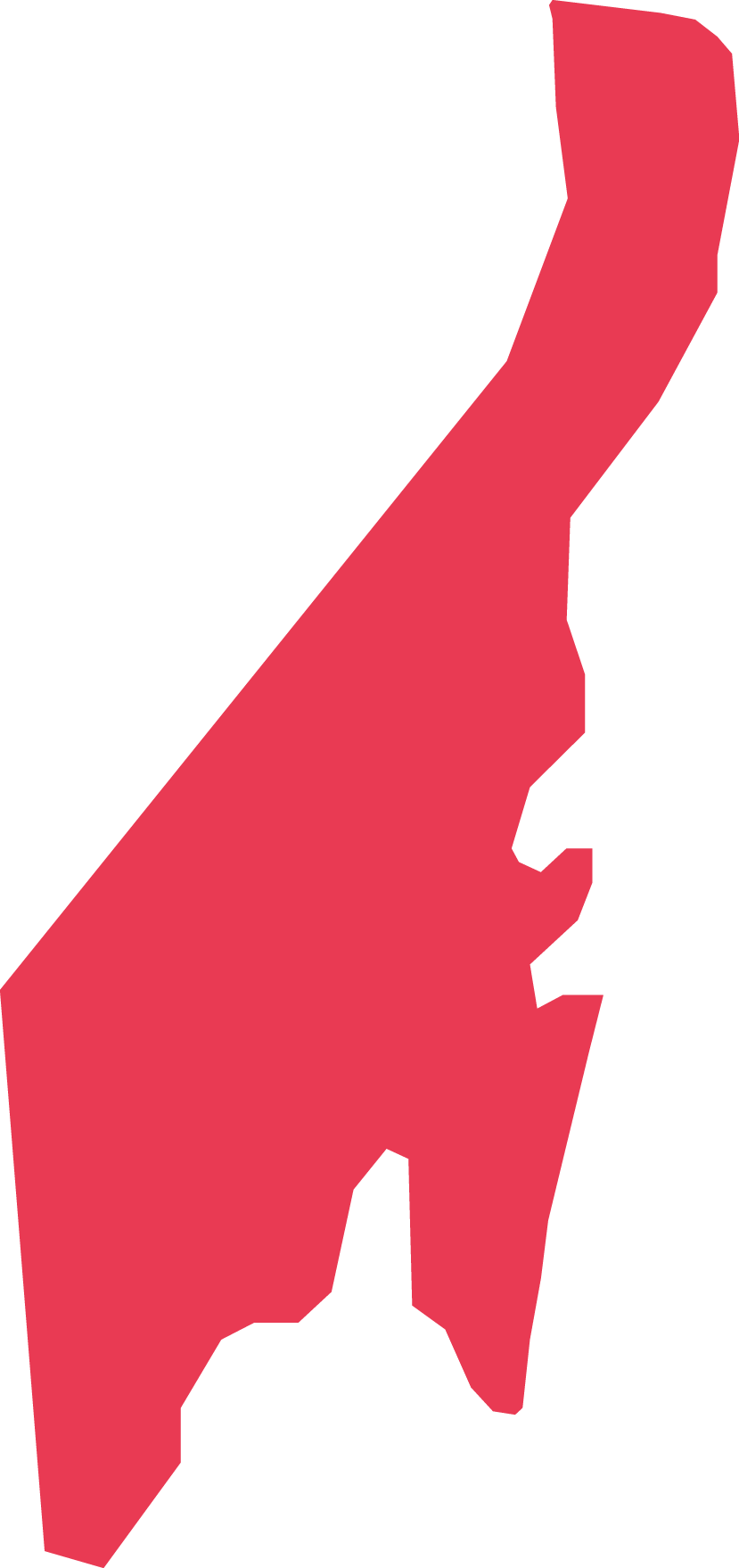 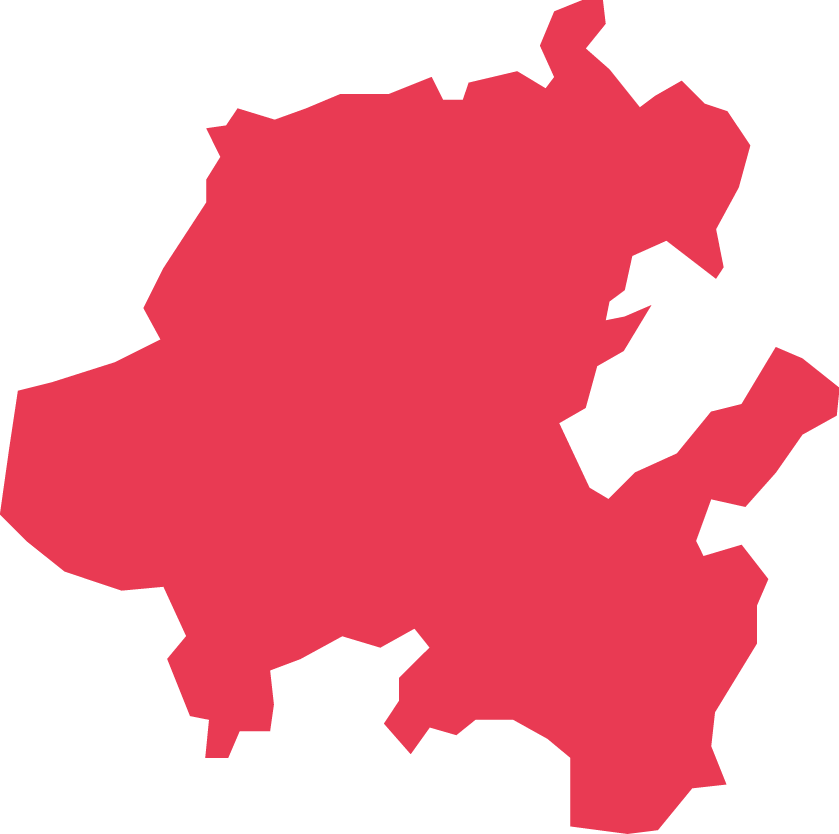 Tlaxcala
1.8 a 3.2
En rojo, los Estados arriba de la media nacional, que es de 3. 
En azul, los que están por debajo.
Quintana Roo
2.5 a 3.9
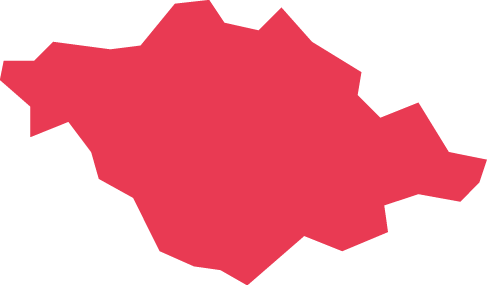 Tabasco
3.2 a 4.7
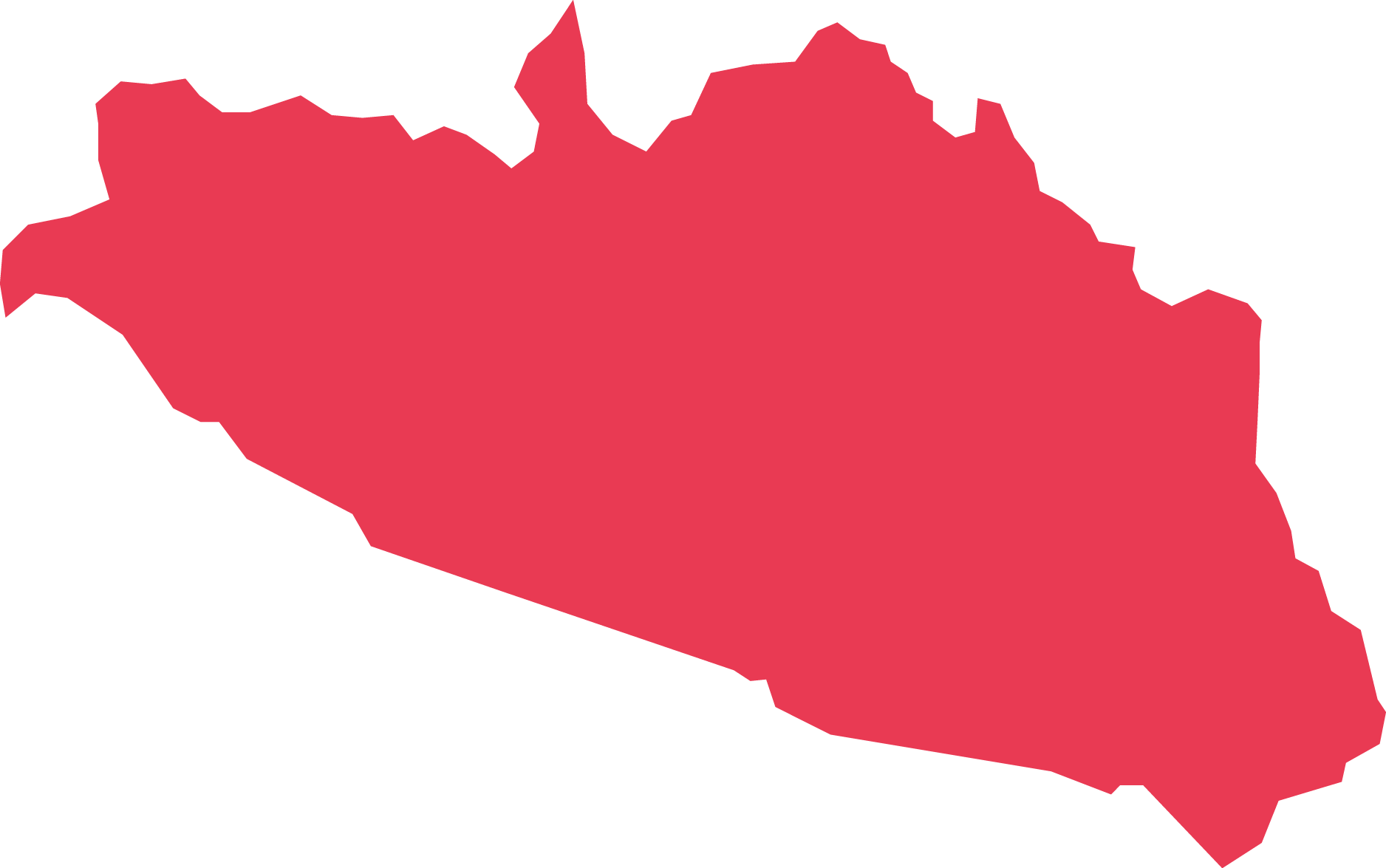 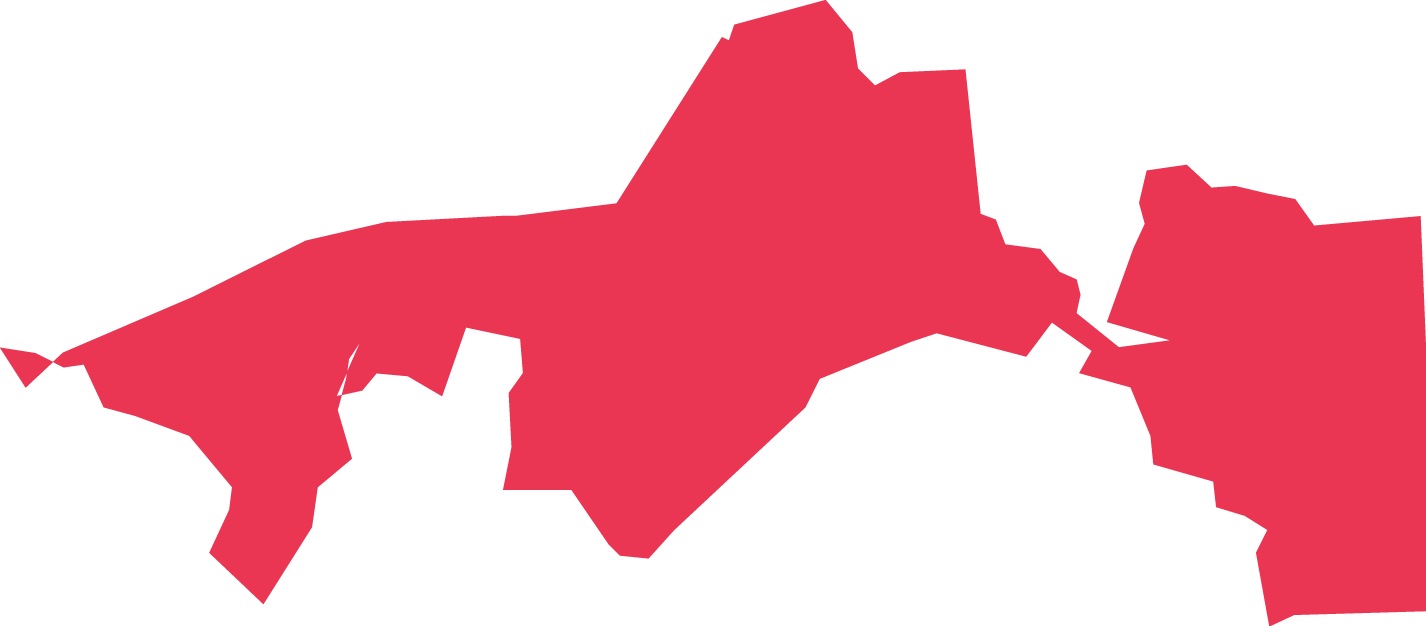 Guerrero
2.4 a 3.7
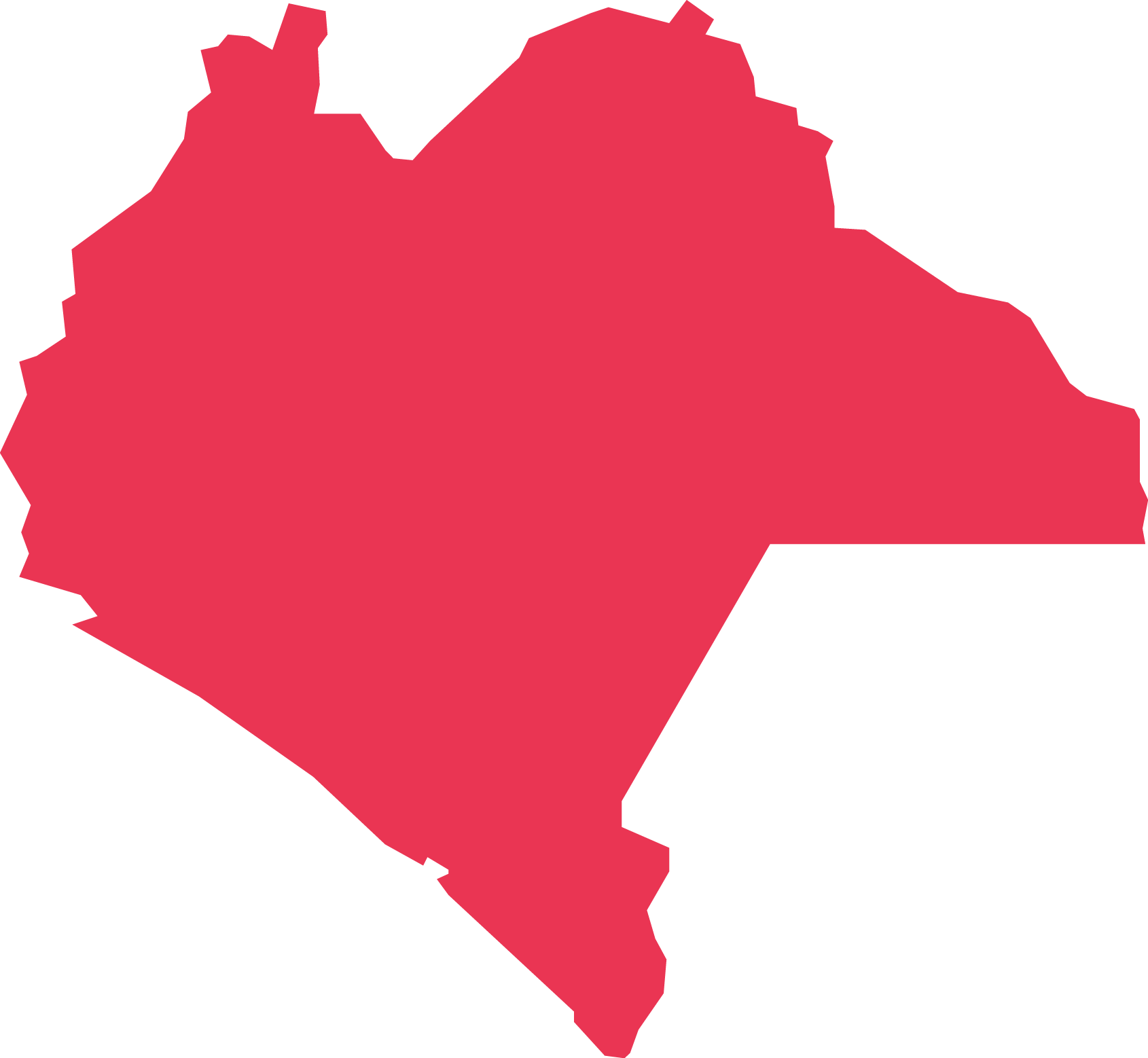 Chiapas
4.2 a 4.8
Estados con aumento en la tasa de mortalidad prematura 
de 2010 a 2016 en cáncer de estómago
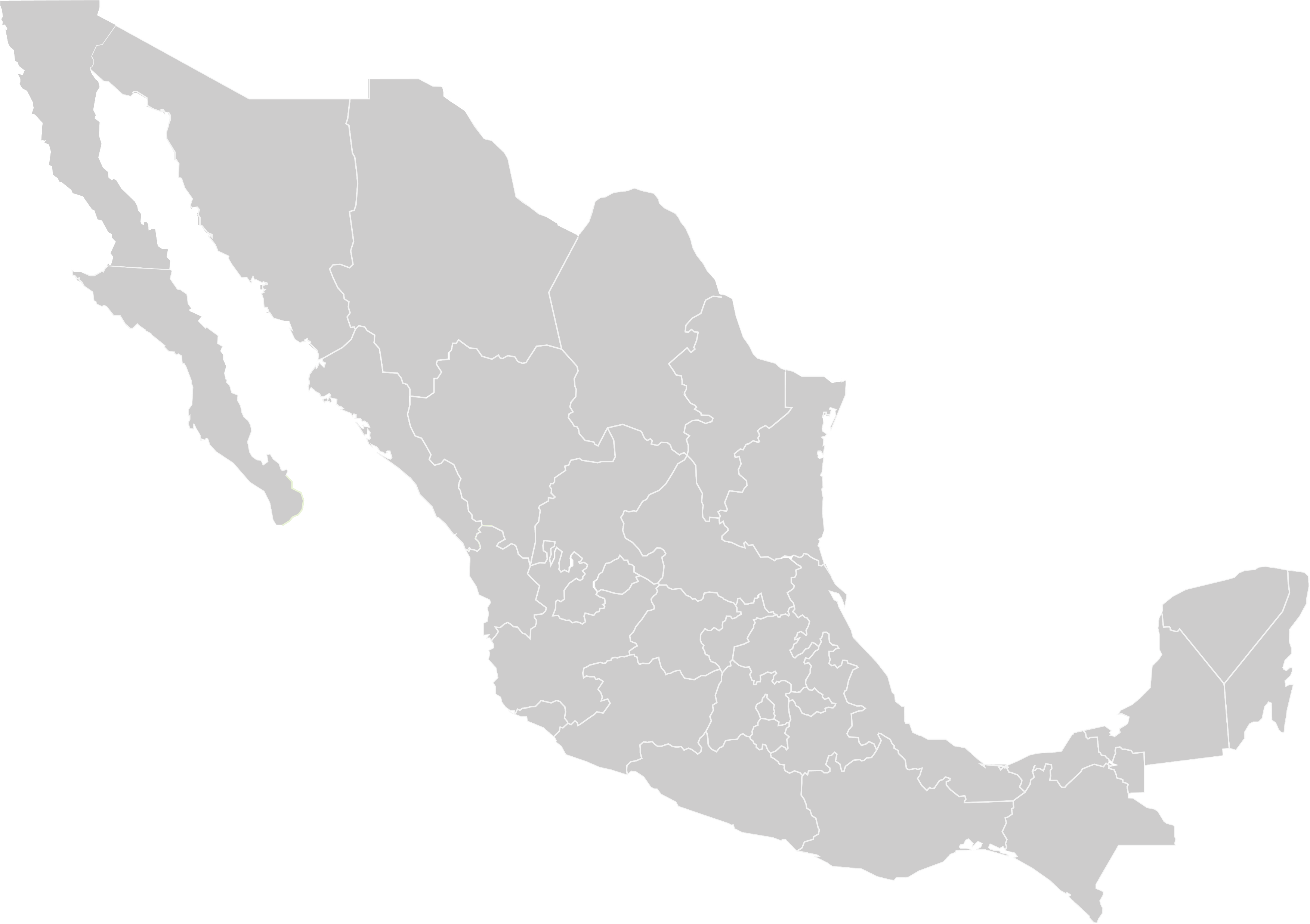 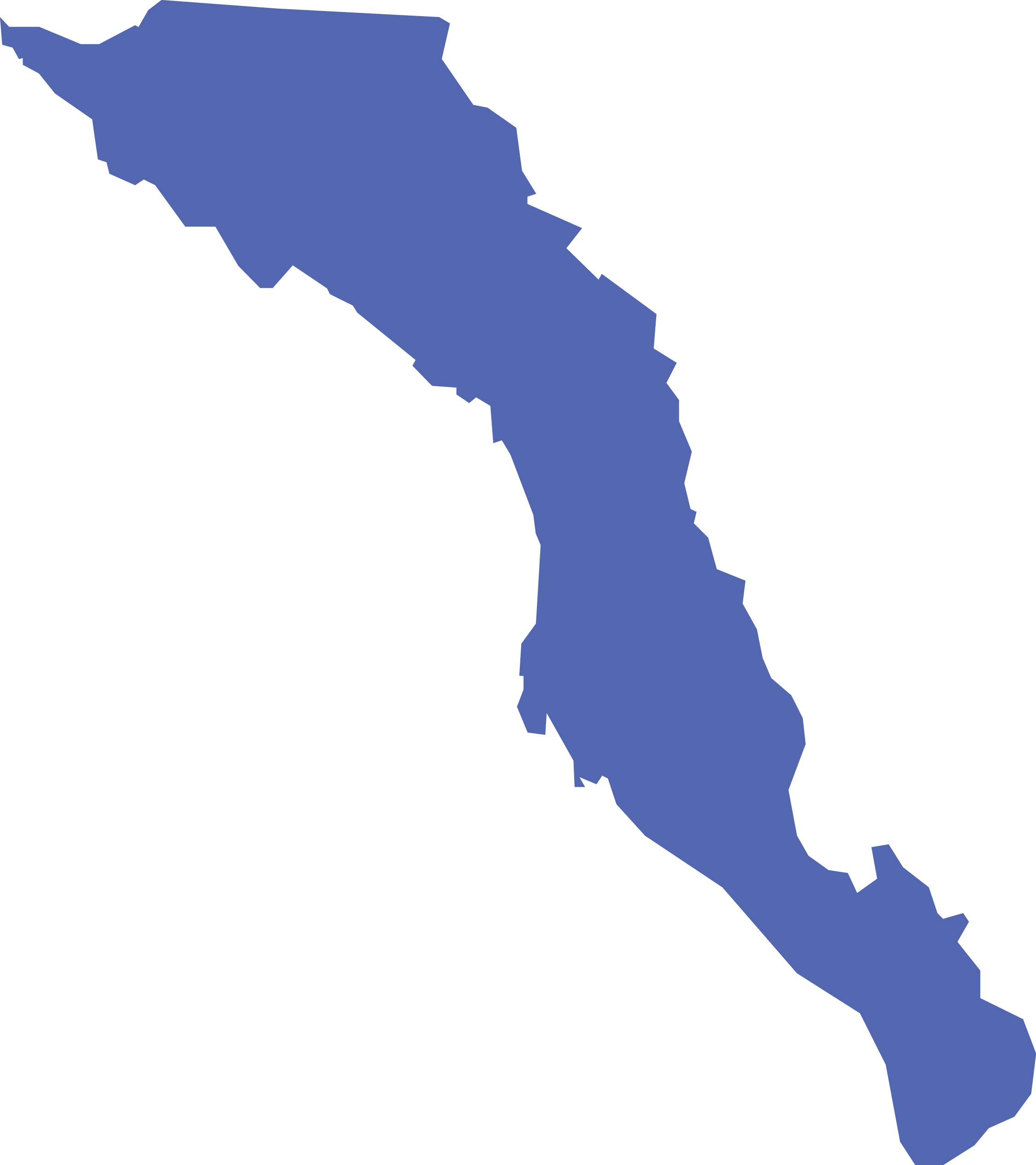 Baja California Sur
2.2 a 3.0
Querétaro
1.7 a 2.9
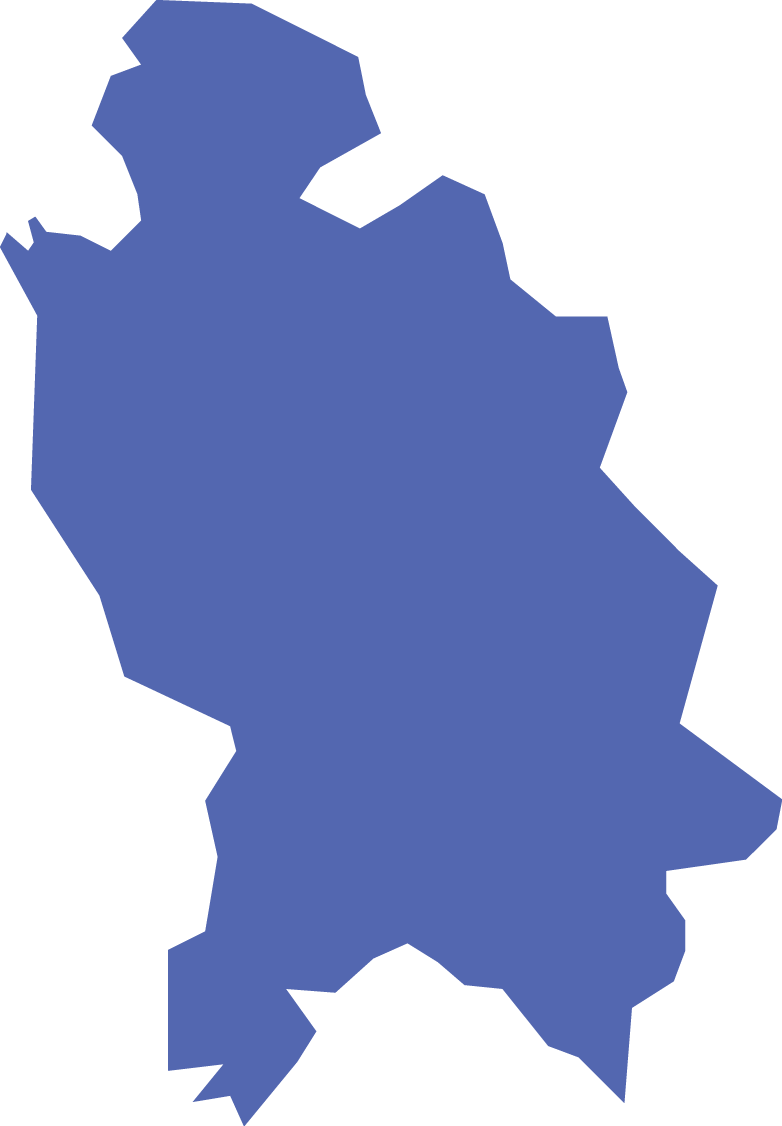 Nayarit
2.3 a 2.9
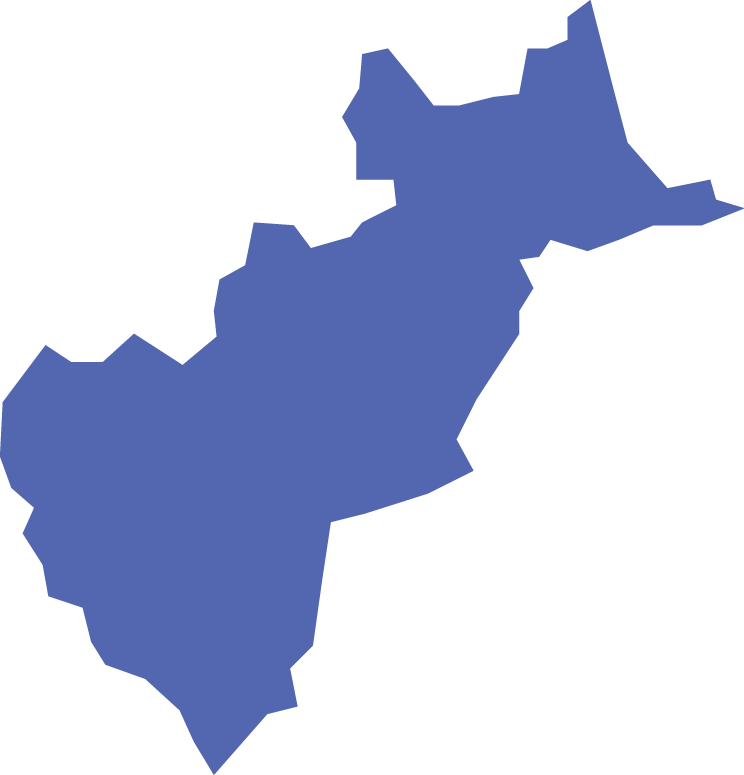 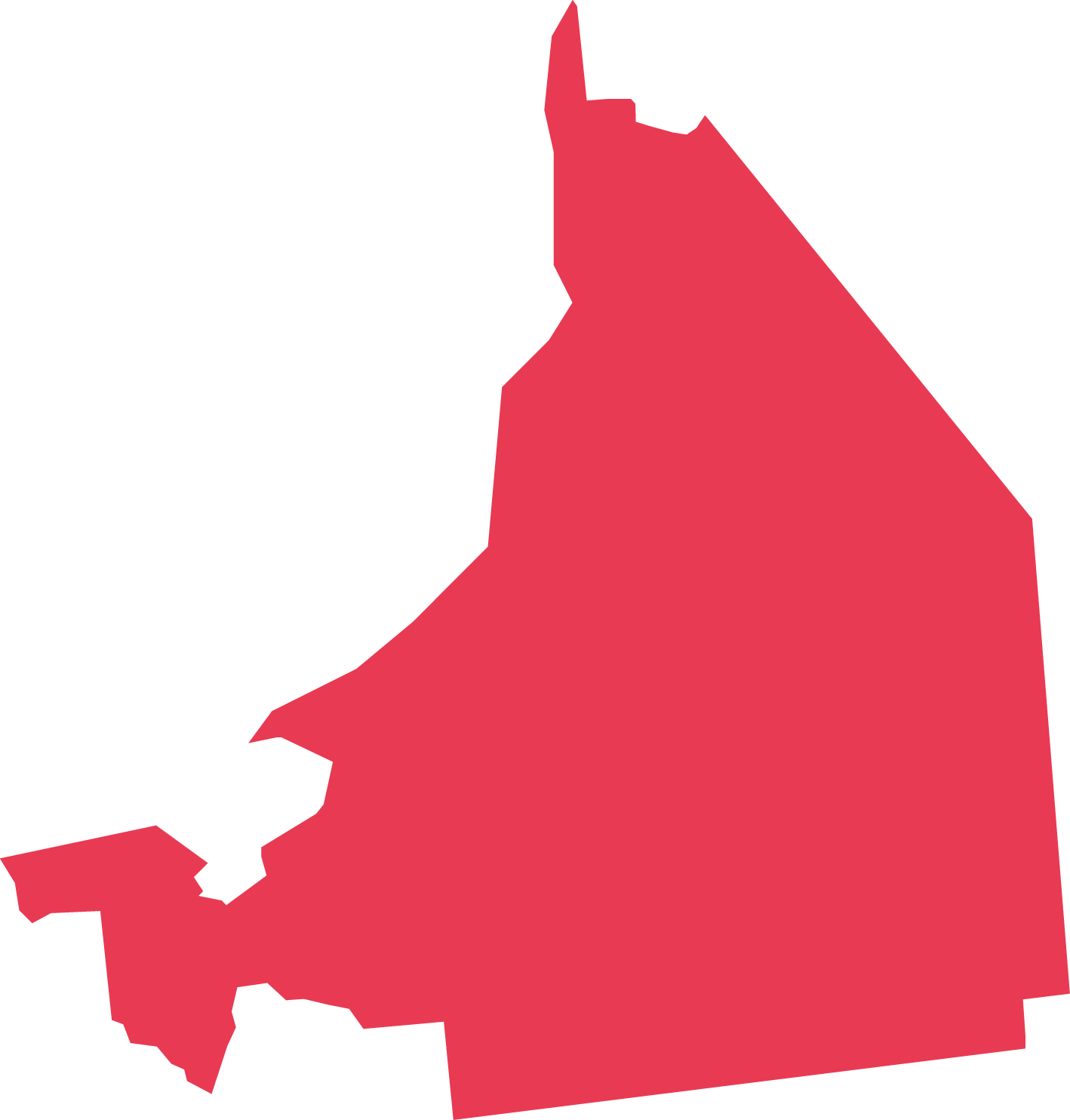 Tlaxcala
2.7 a 3.9
En rojo, los Estados arriba de la media nacional, que es de 3.1. 
En azul, los que están por debajo.
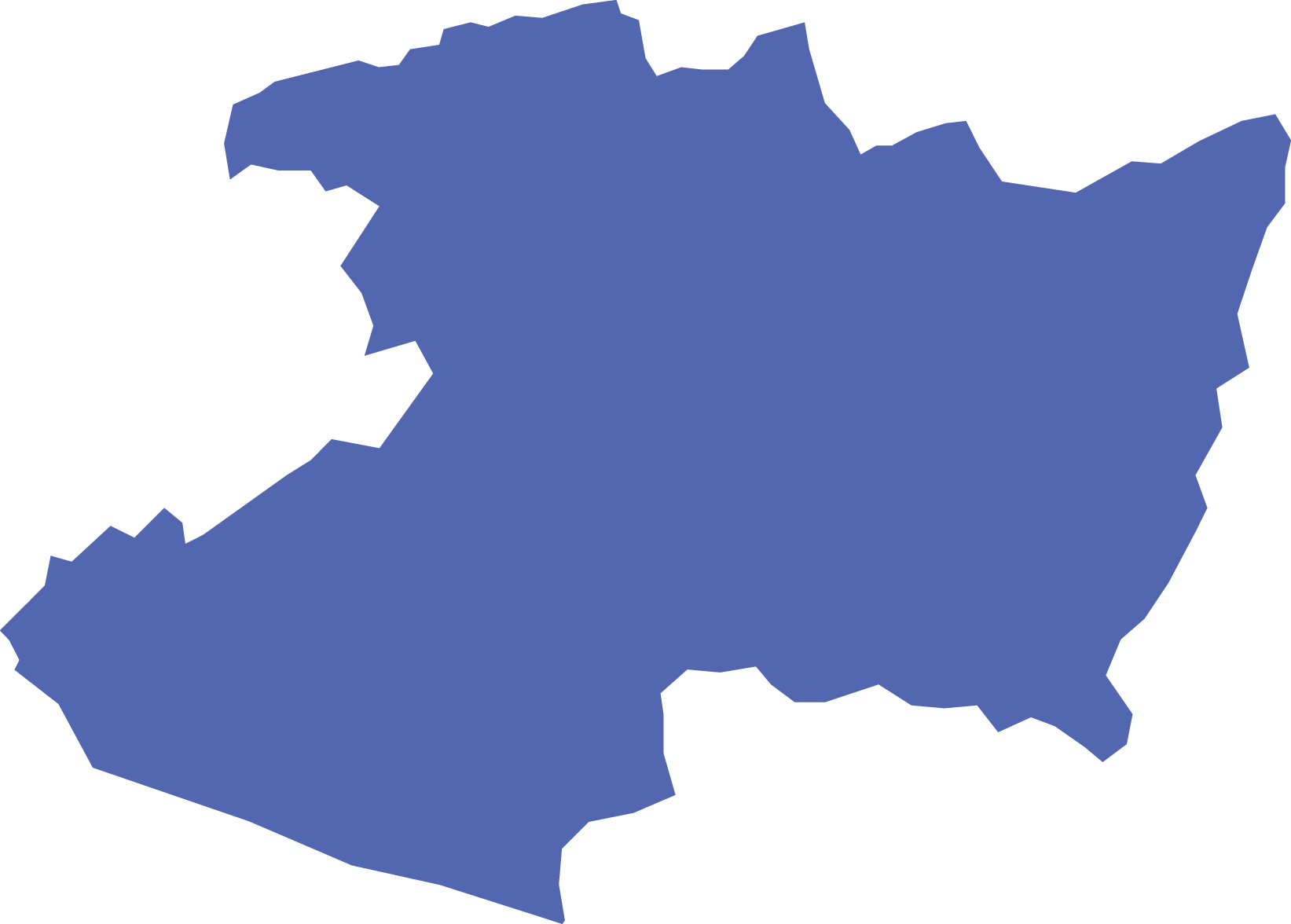 Campeche
3.3 a 3.9
Michoacán
2.2 a 2.9
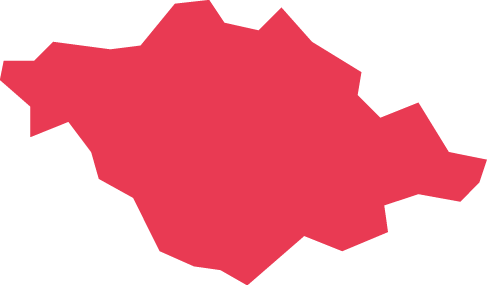 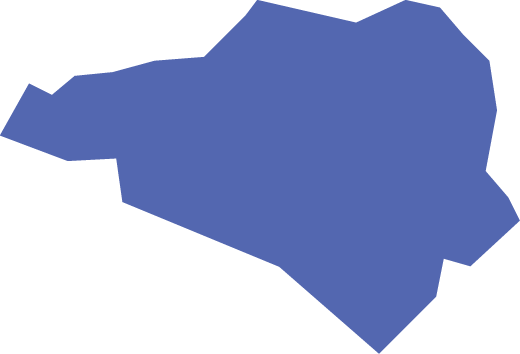 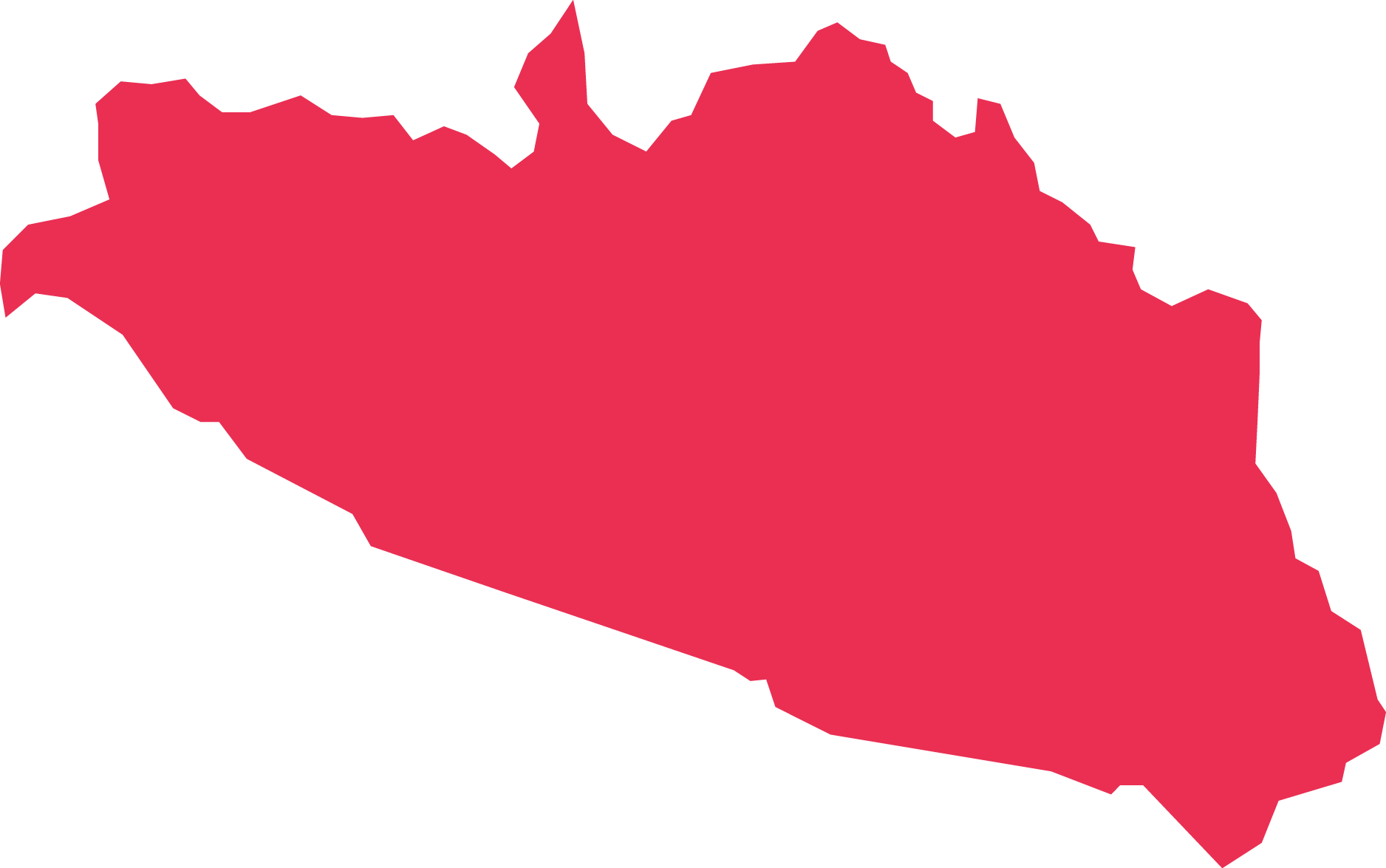 Guerrero
3.5 a 4.0
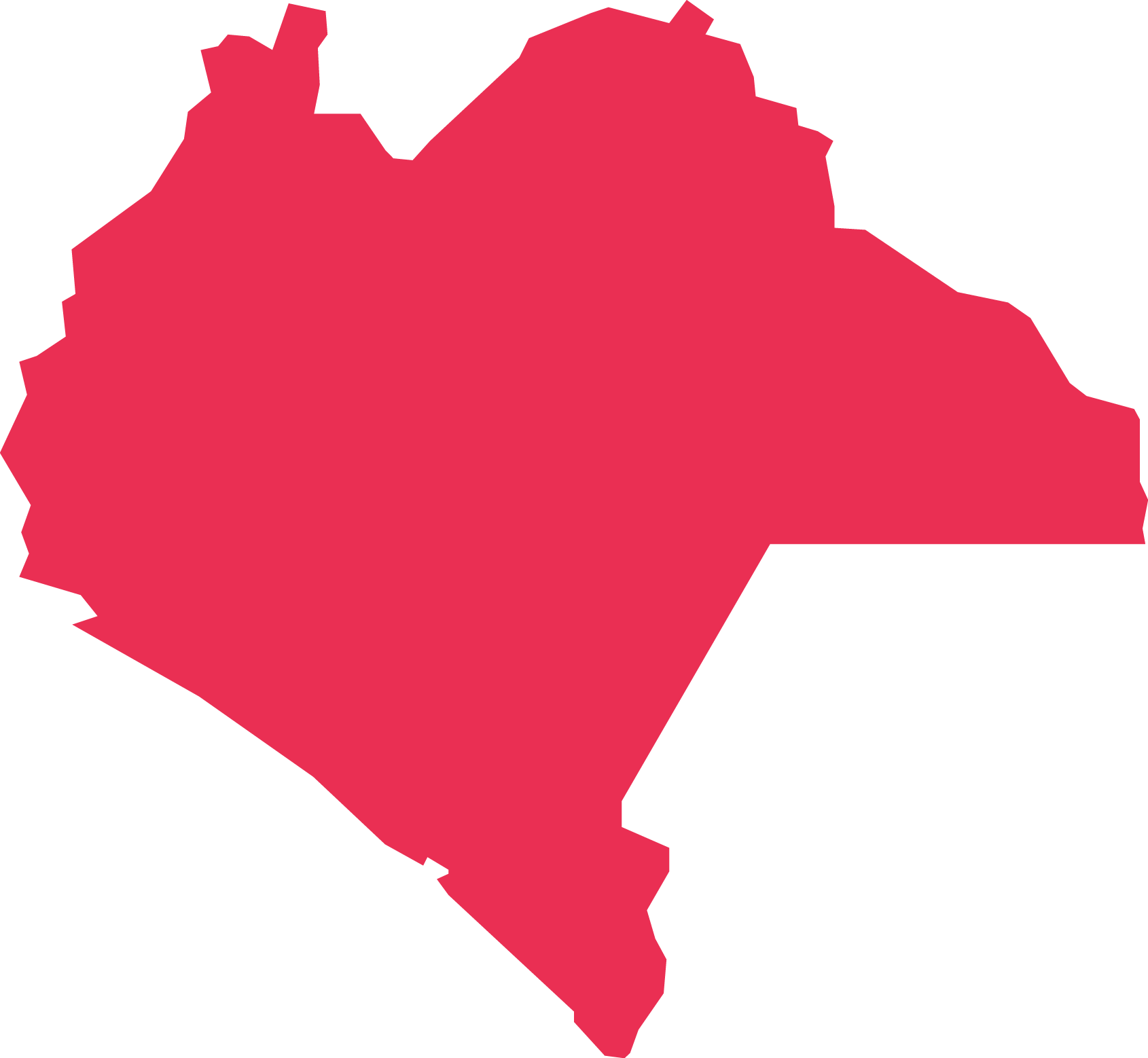 Chiapas
5.0 a 5.9
Estados con aumento en la tasa de mortalidad prematura 
de 2010 a 2016 en cáncer de colon y recto
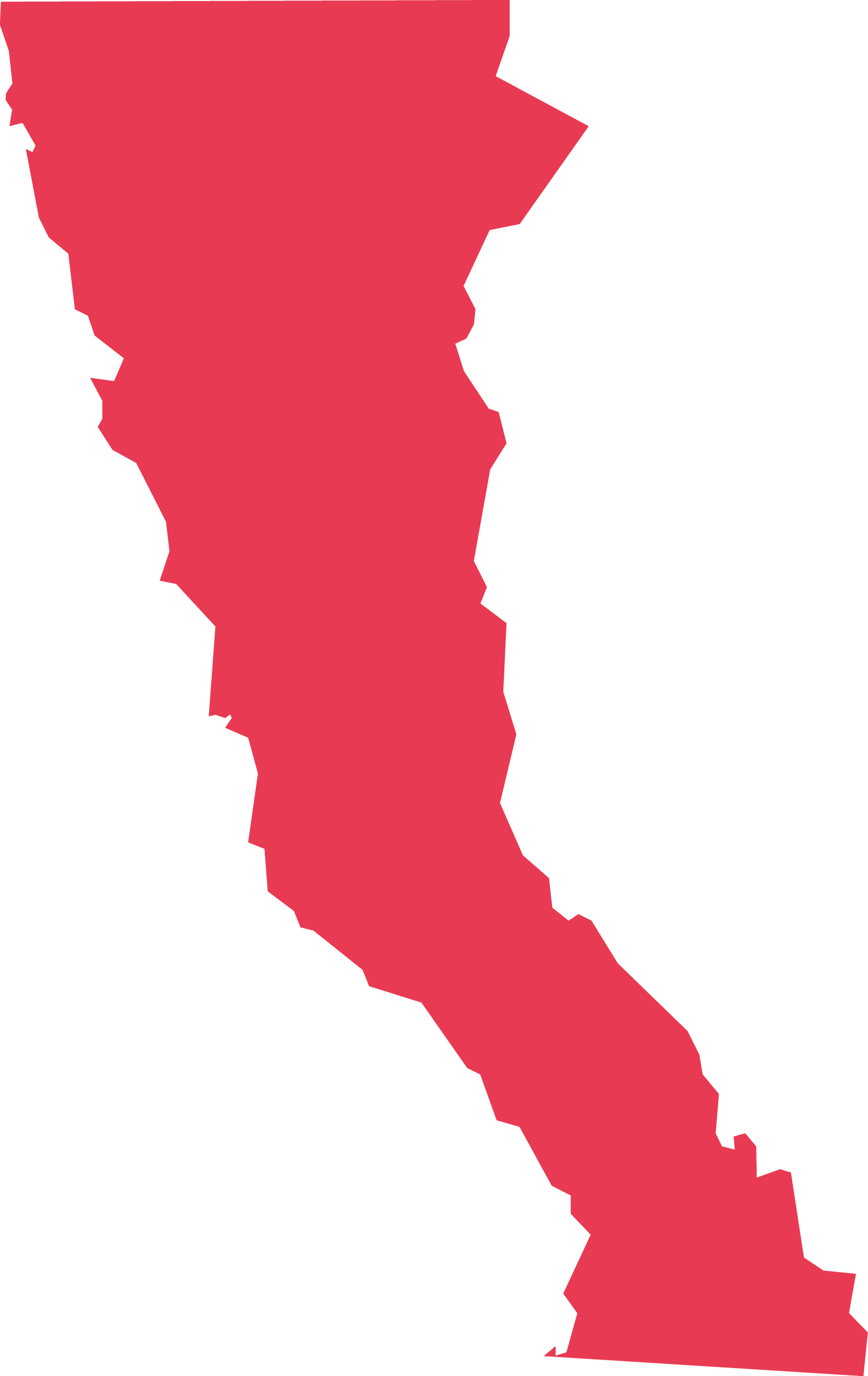 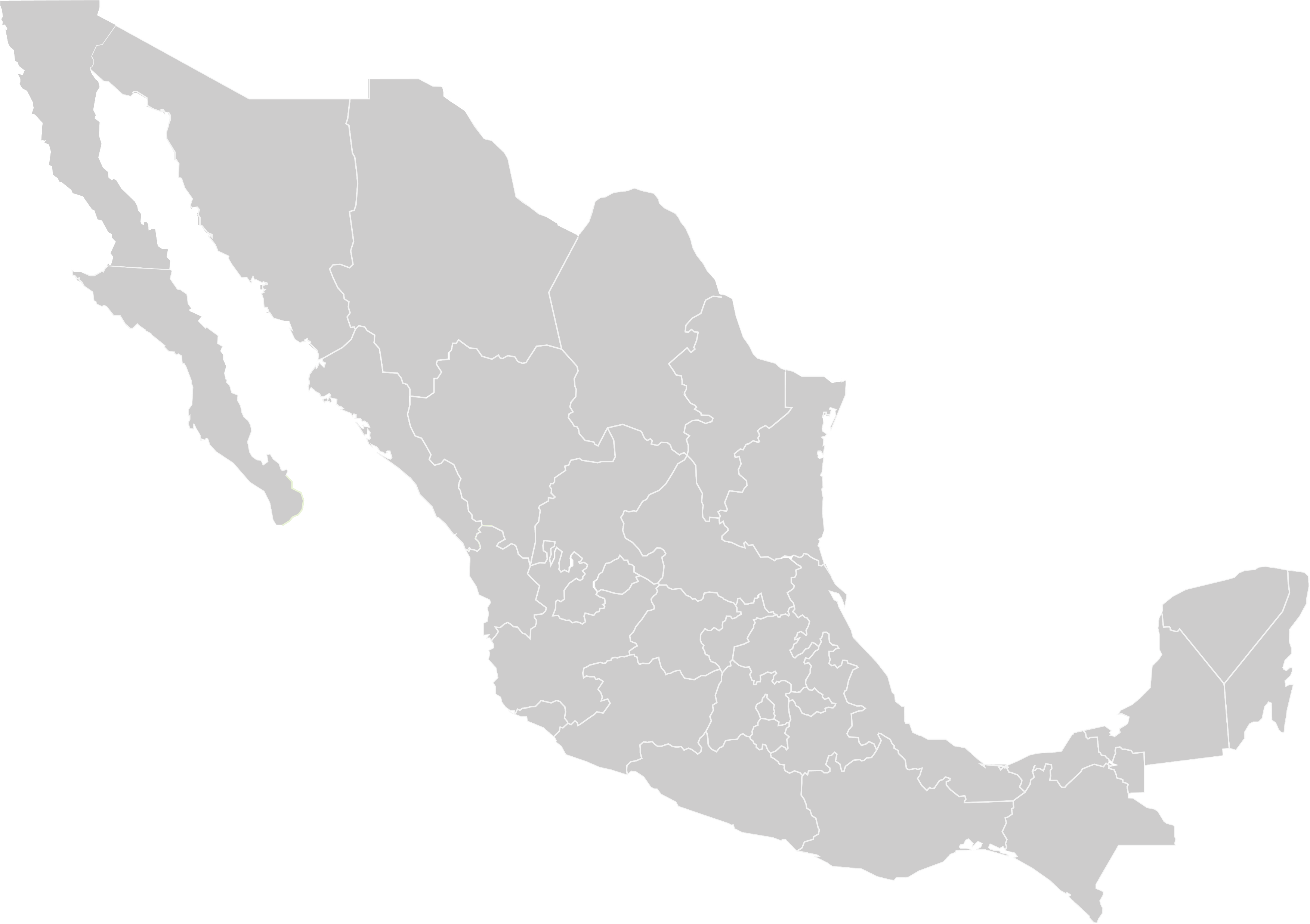 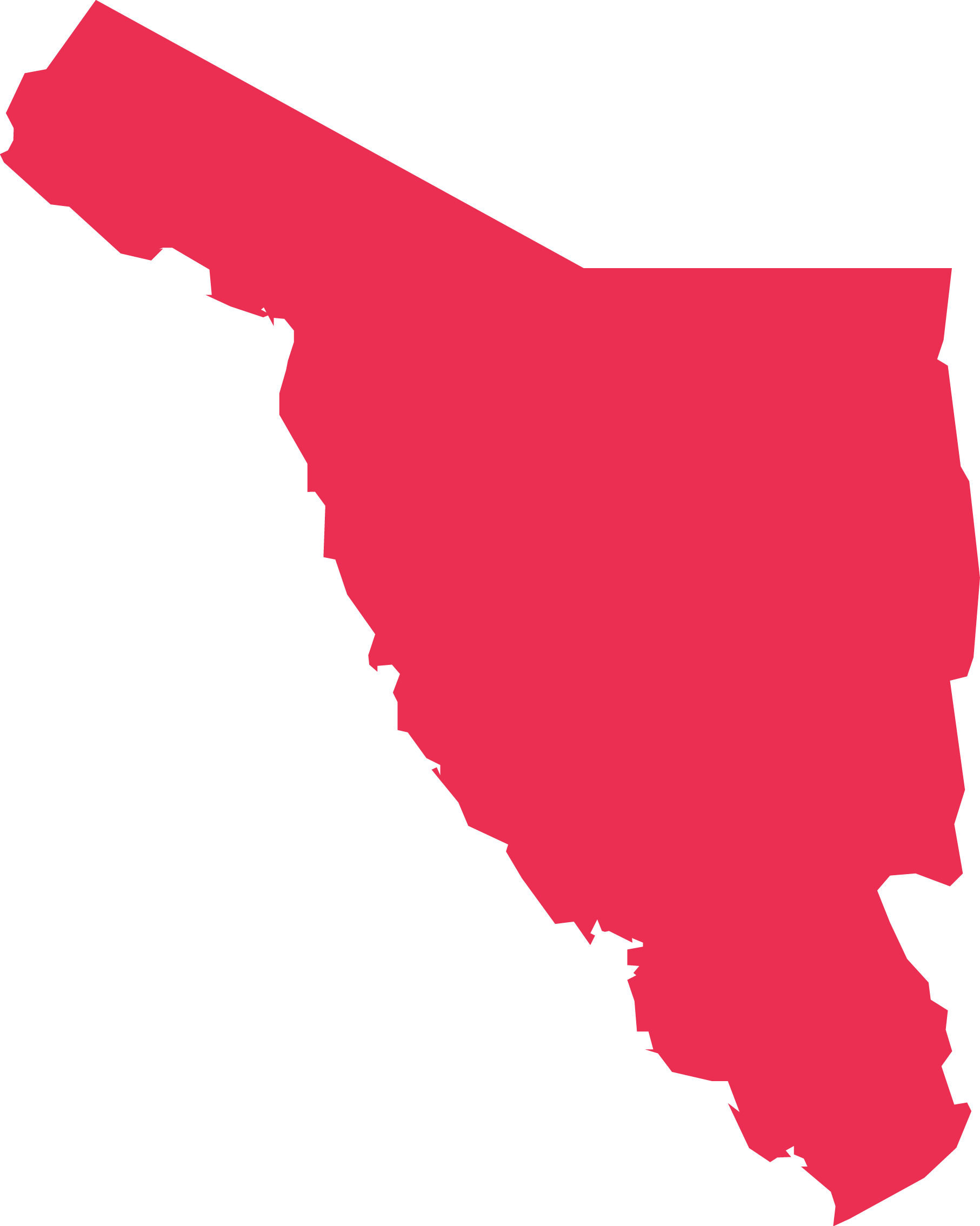 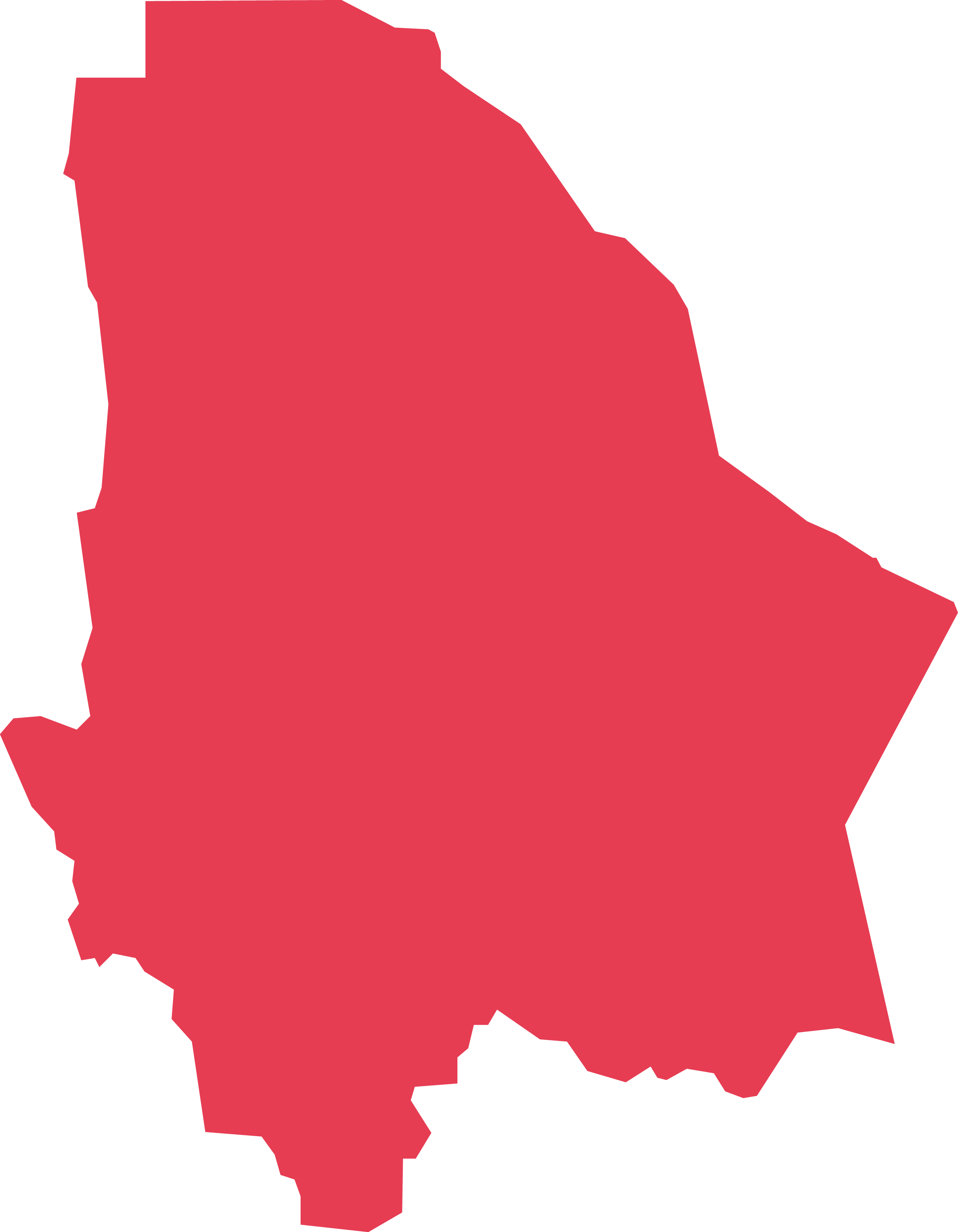 Baja California
2.5 a 4.1
Sonora
2.5 a 3.9
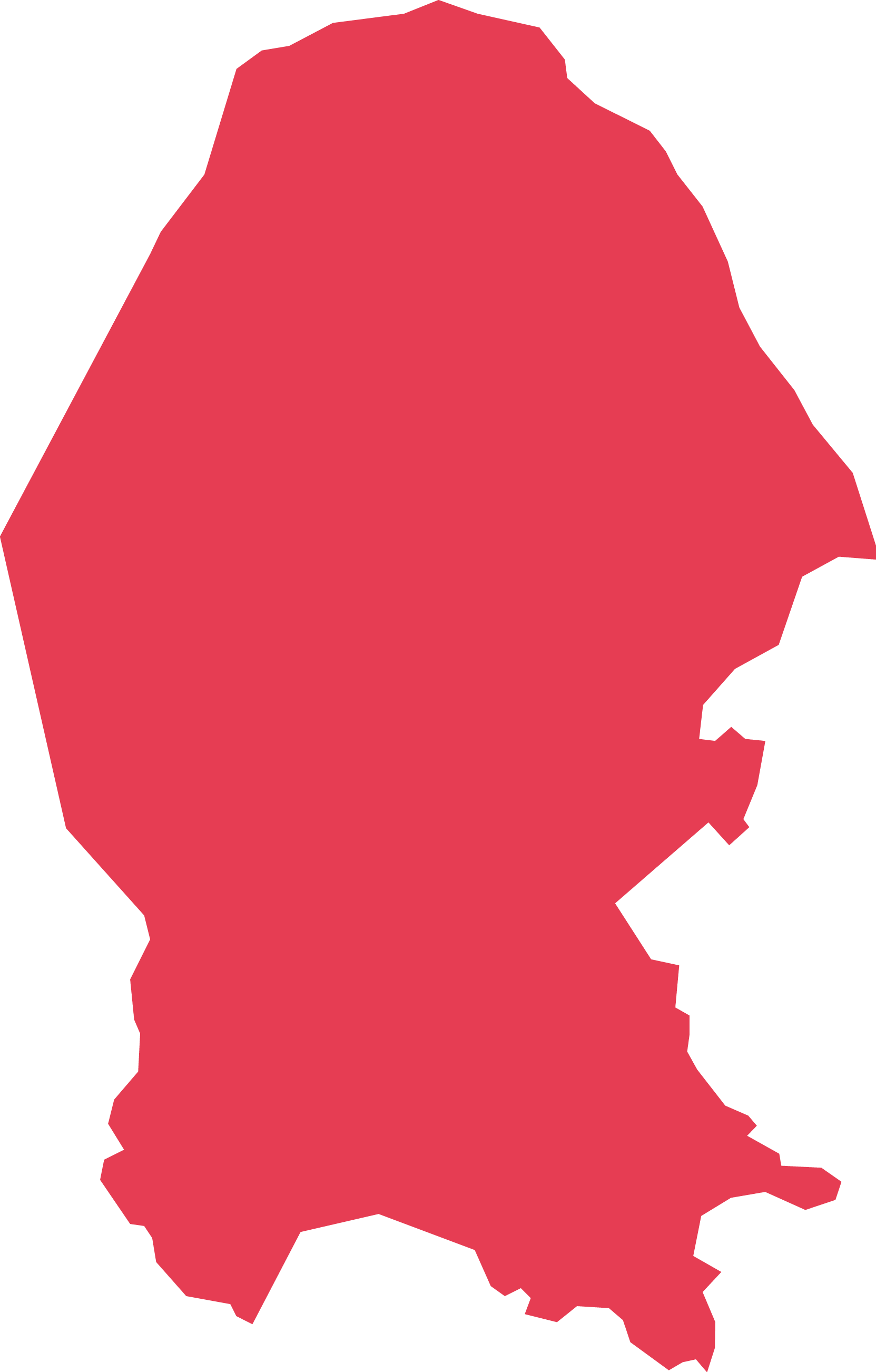 Chihuahua
2.6 a 3.8
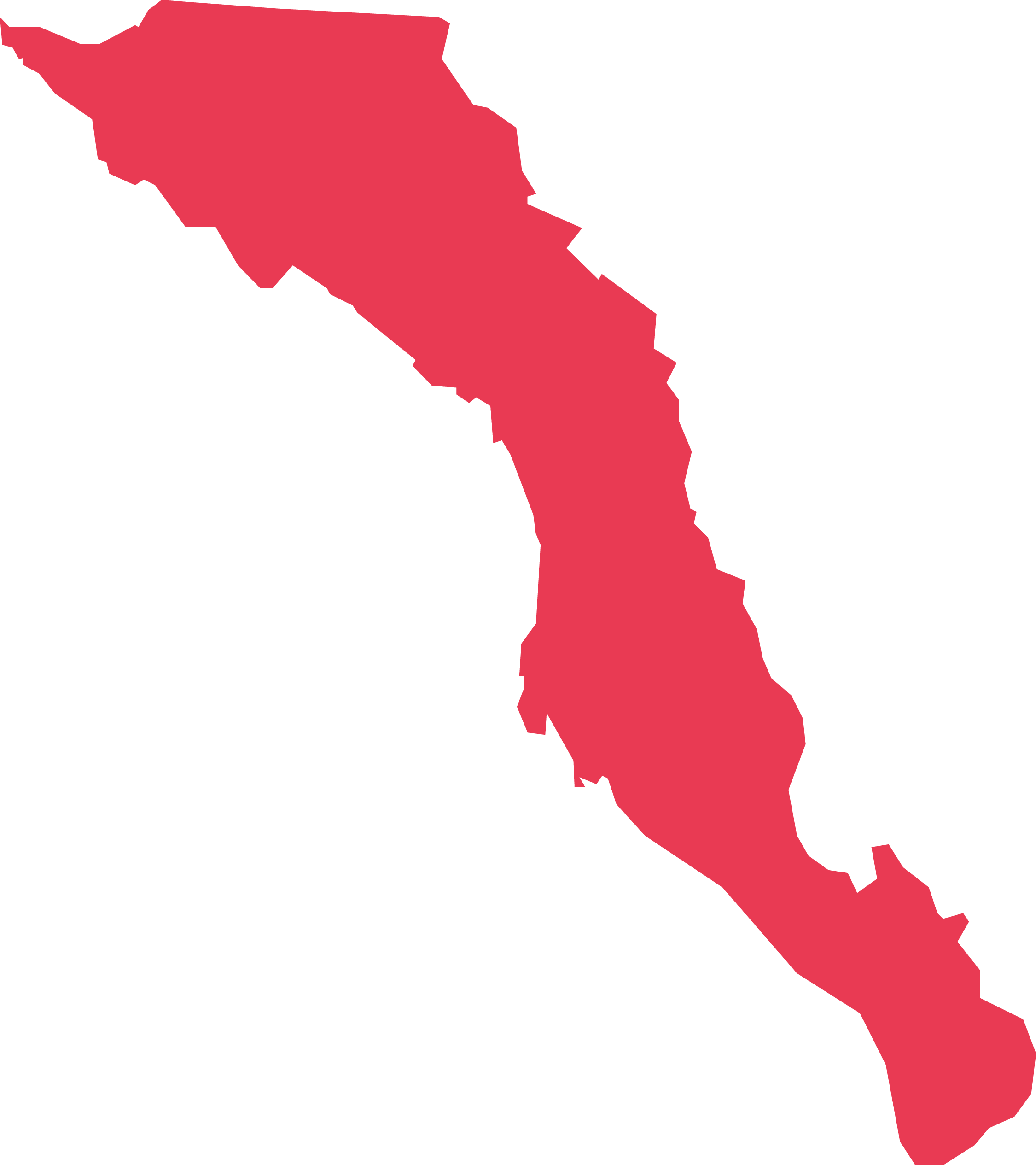 Coahuila
2.6 a 3.9
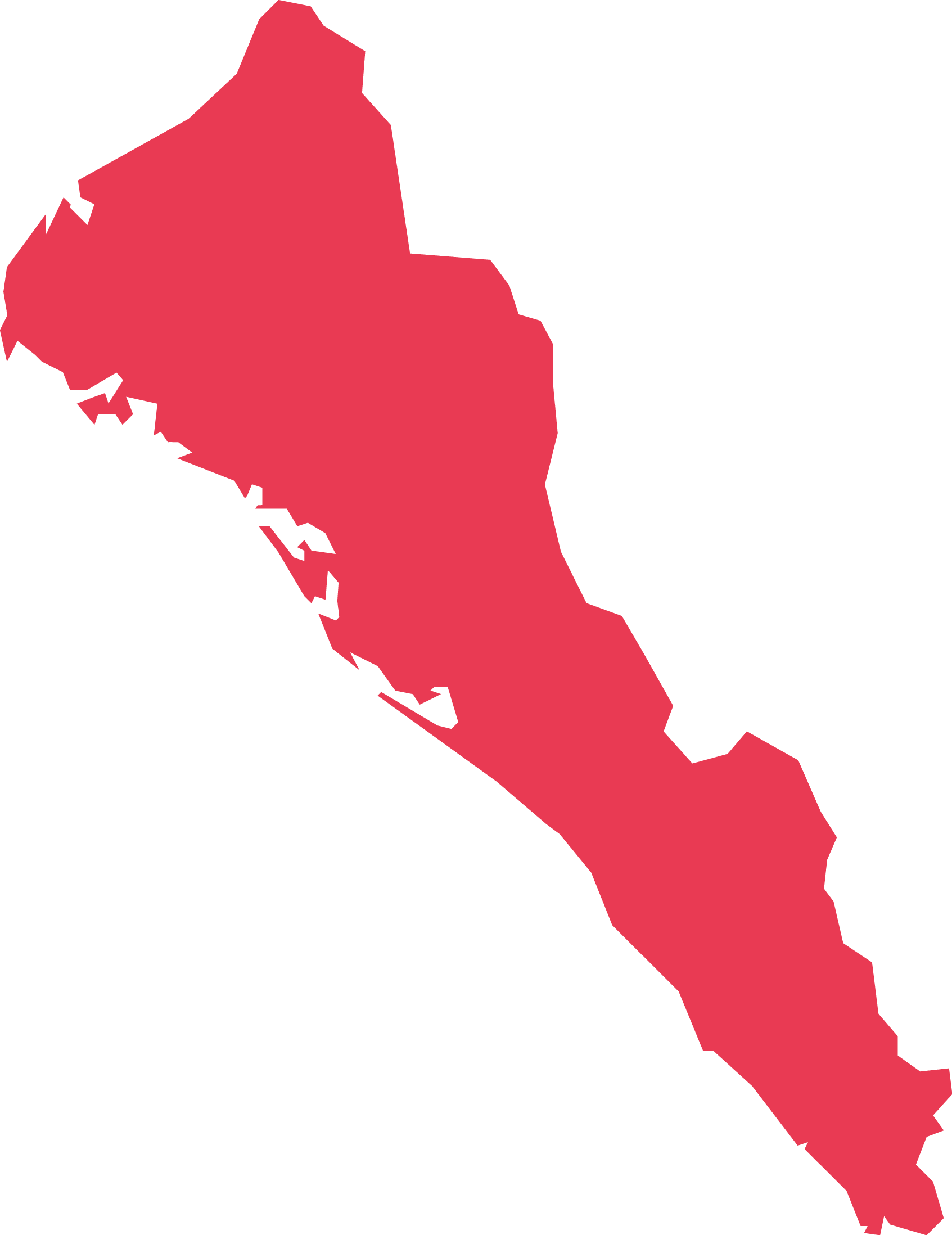 Baja California Sur
2.3 a 4.5
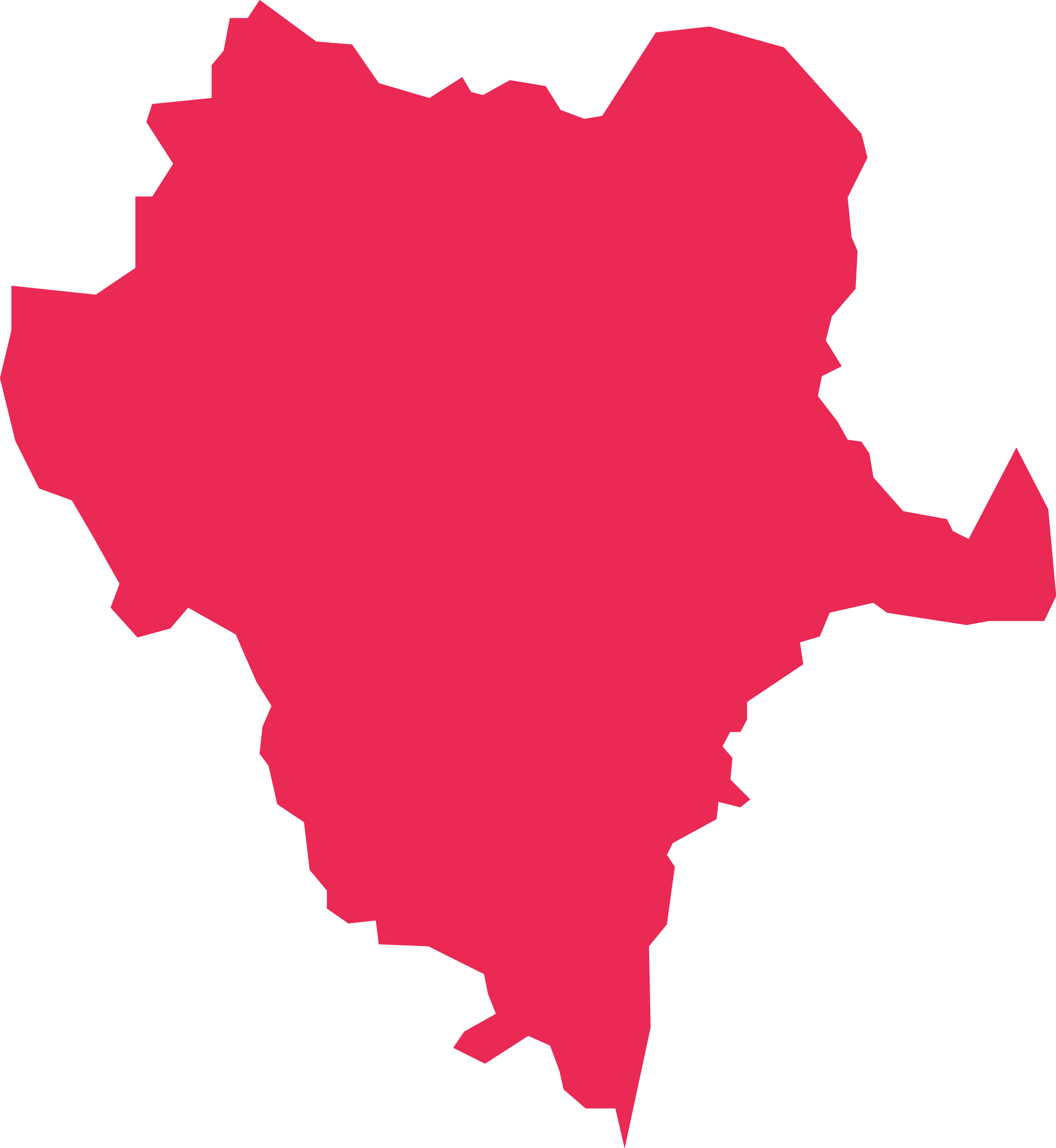 Durango
1.8 a 3.2
Sinaloa
2.2 a 3.1
Guanajuato
1.6 a 2.5
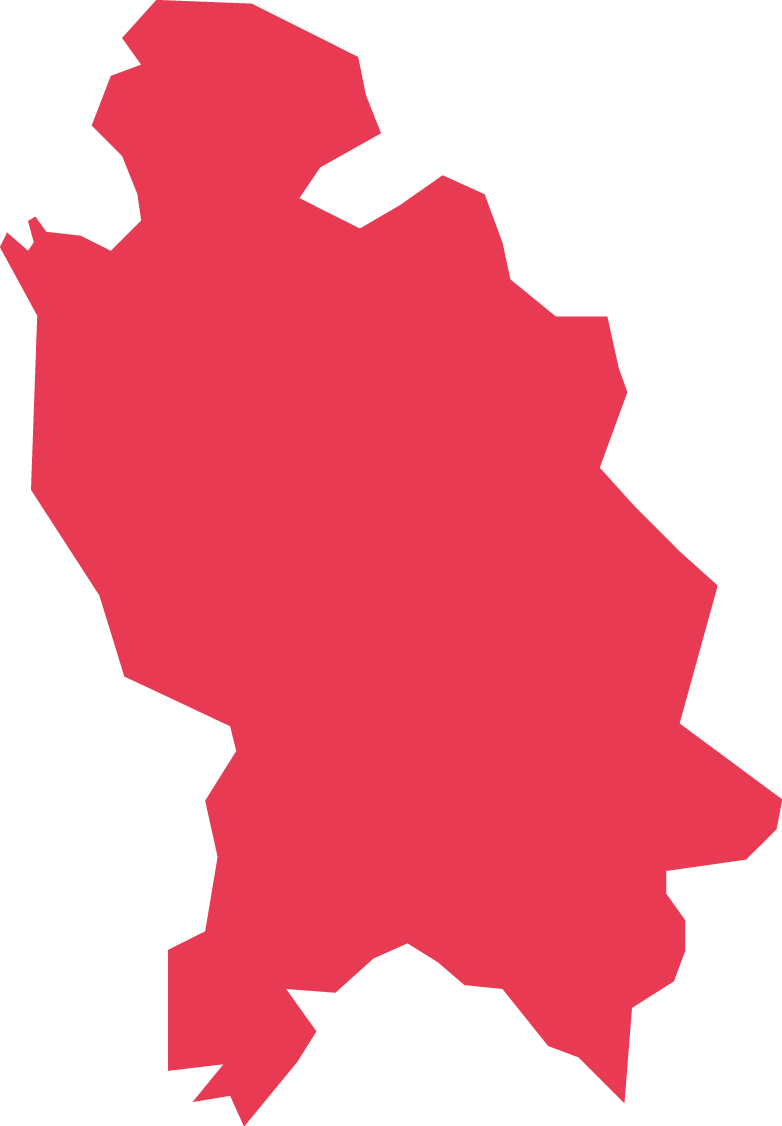 Querétaro
2.0 a 2.9
Nayarit
0.85 a 3.0
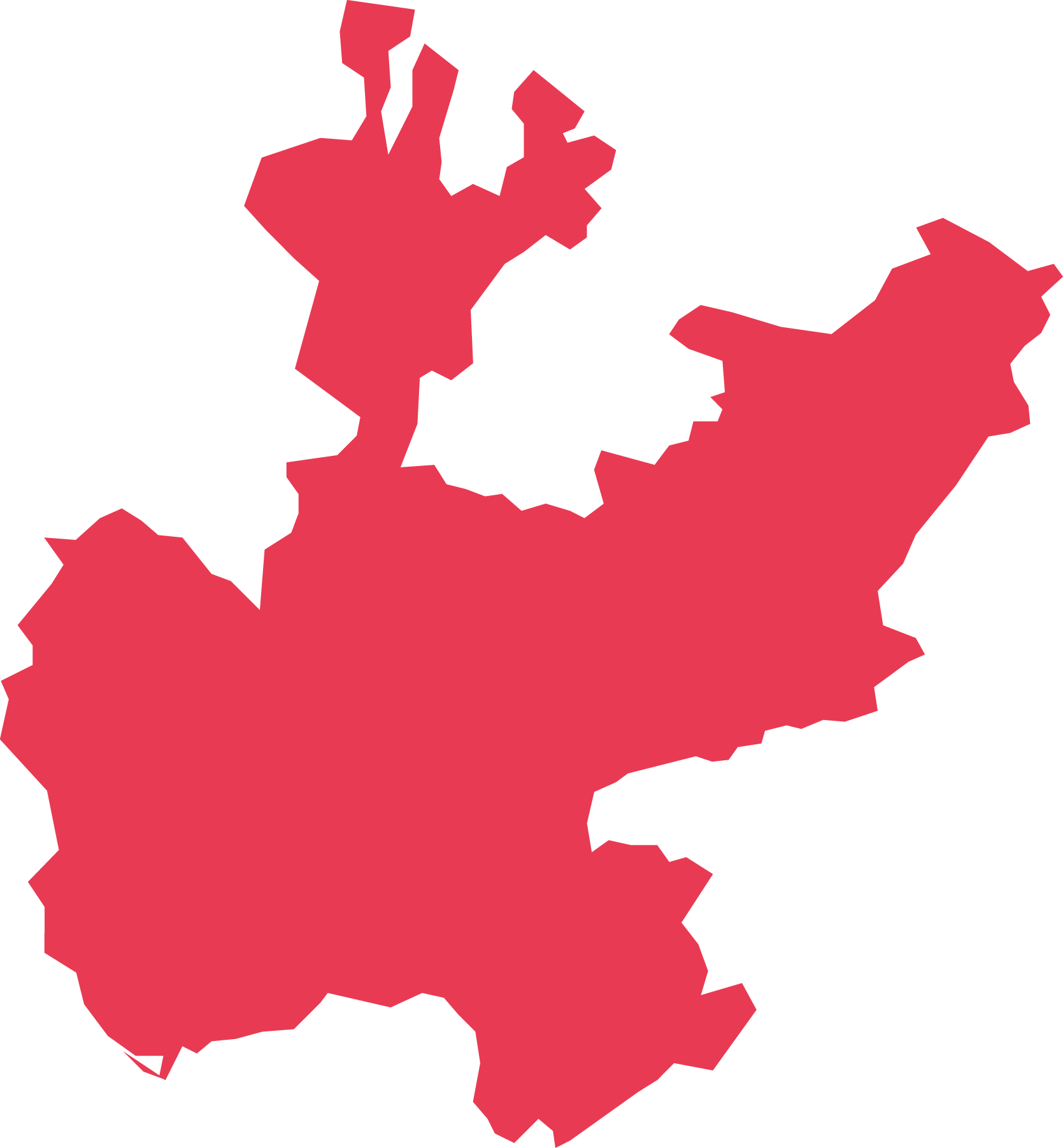 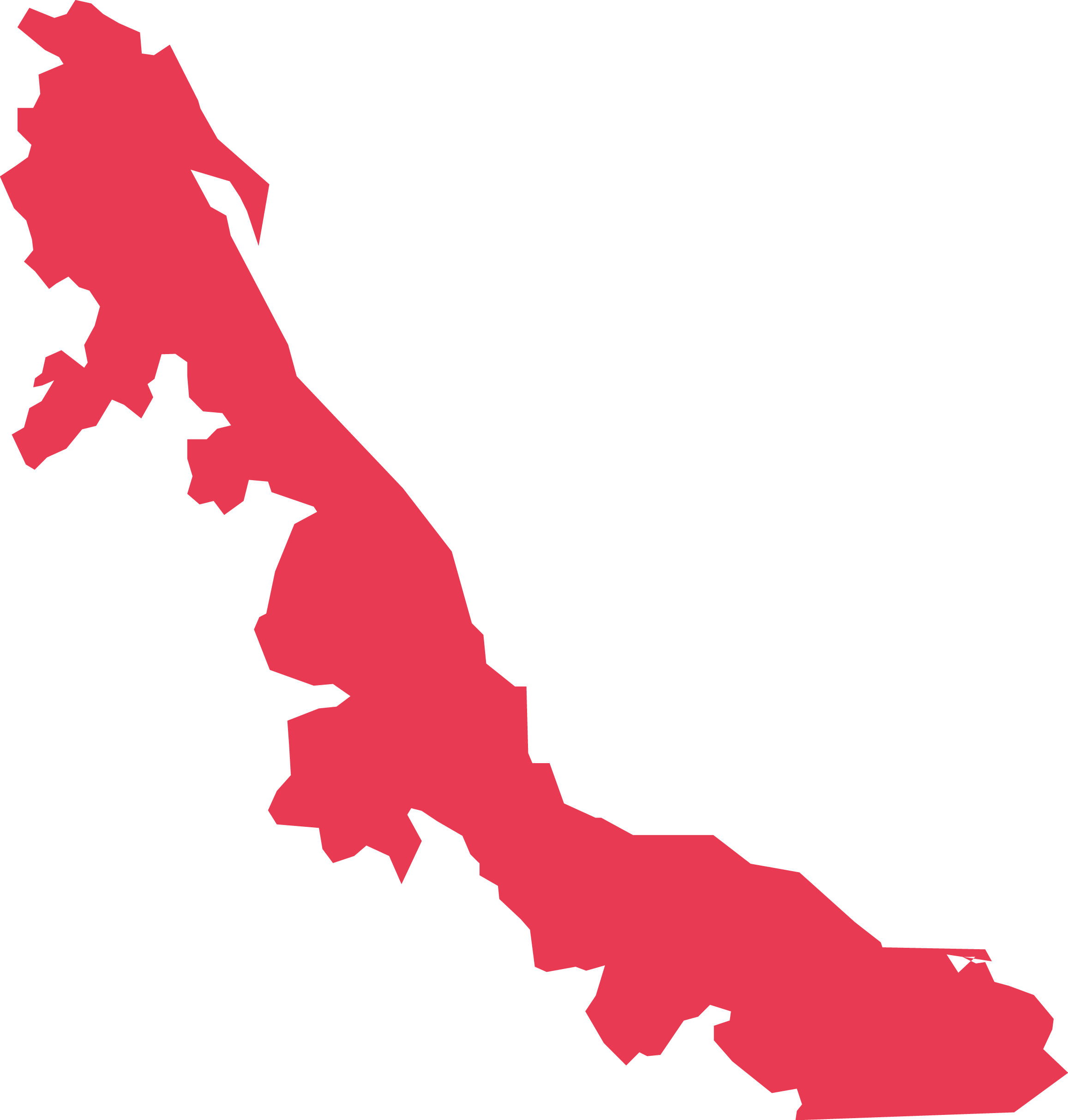 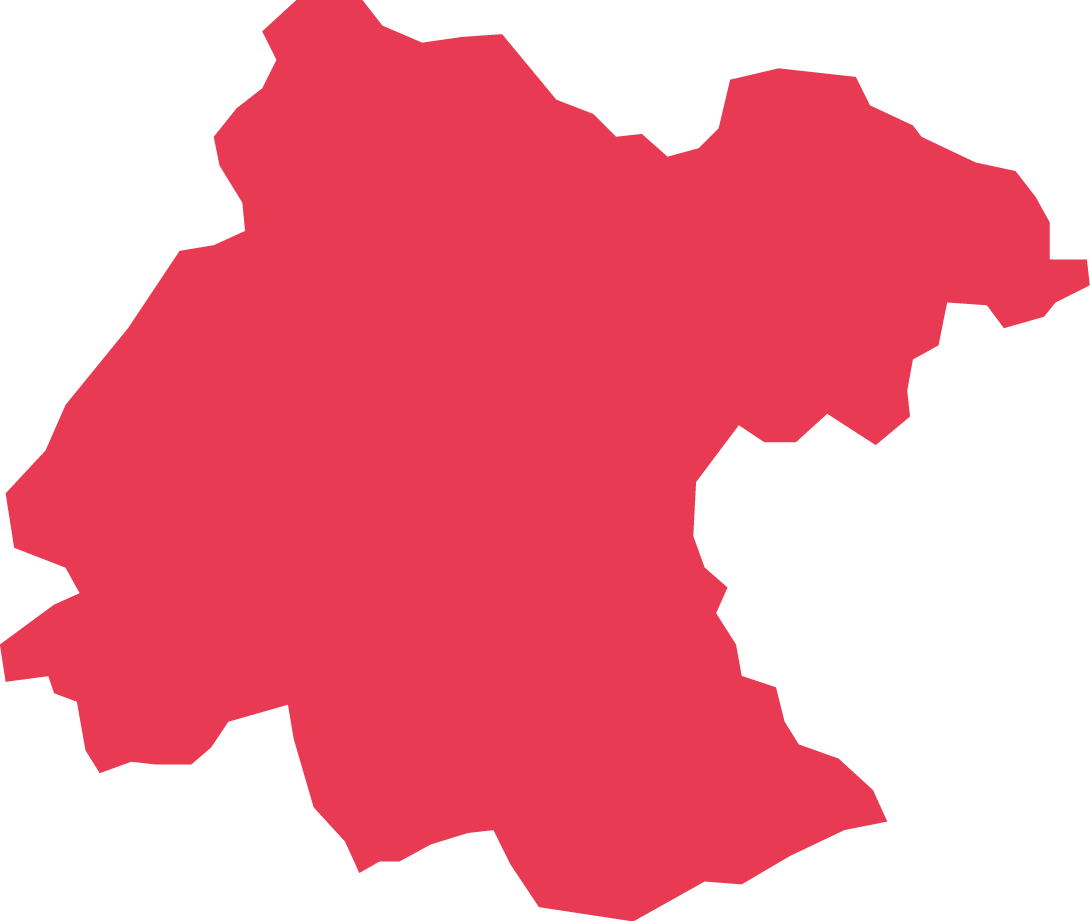 Morelos
2.2 a 3.4
Veracruz
1.9 a 3.0
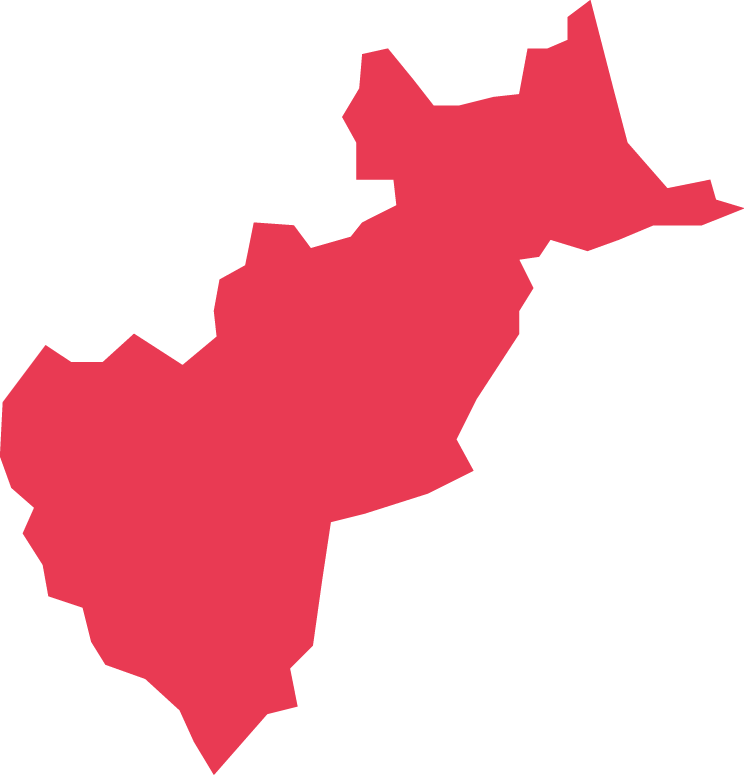 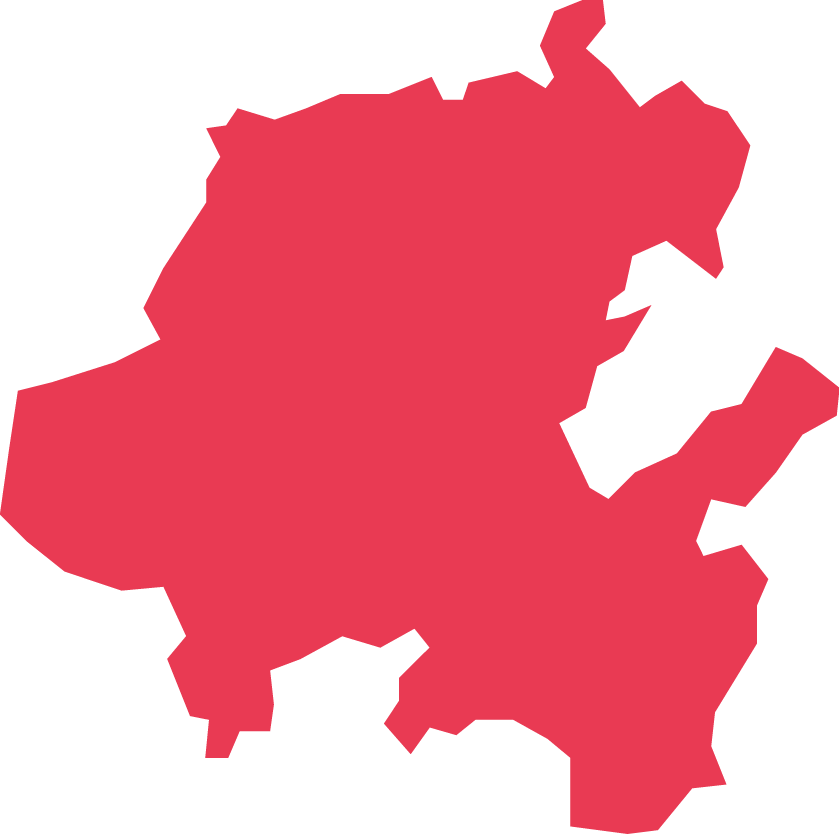 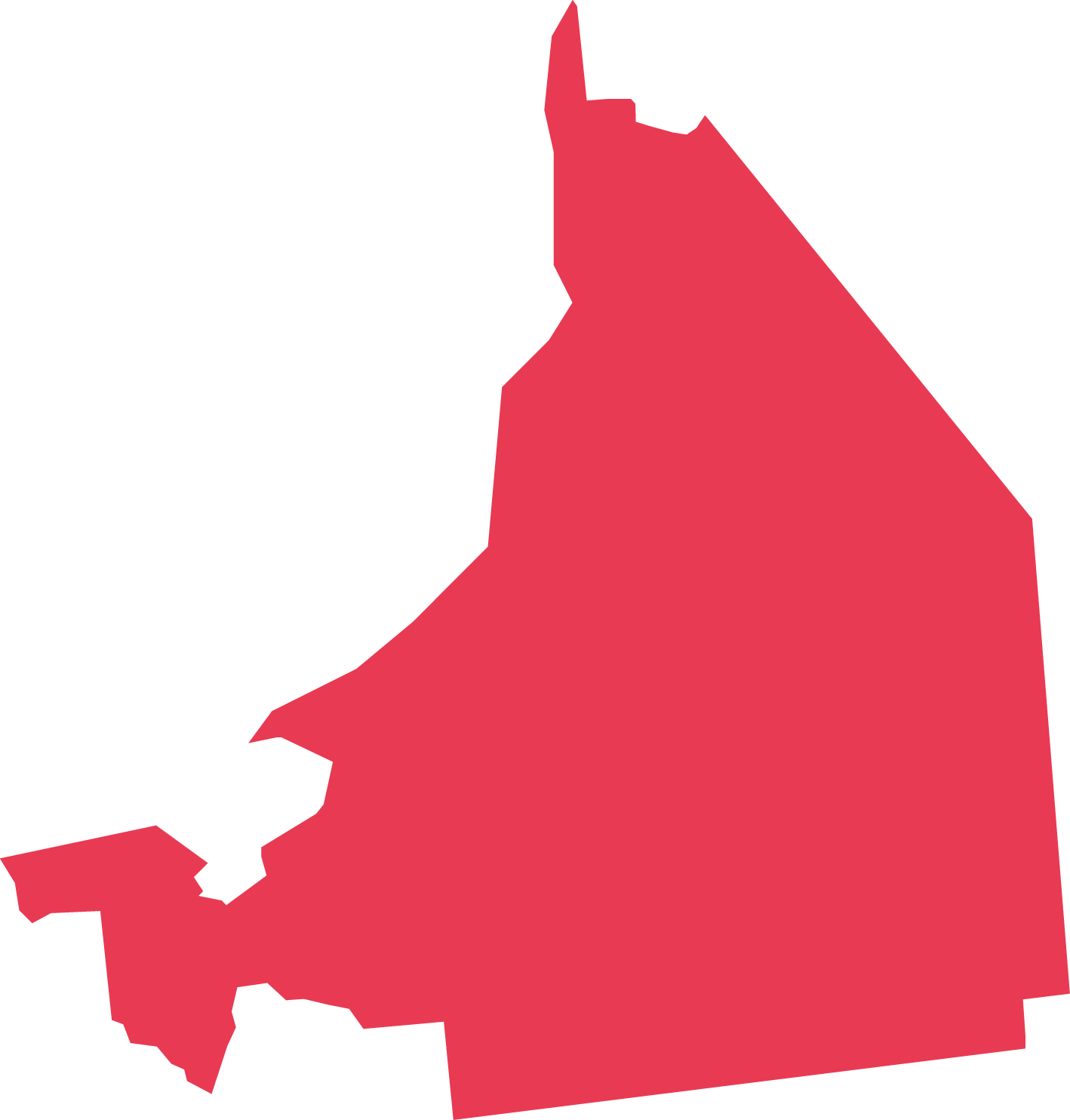 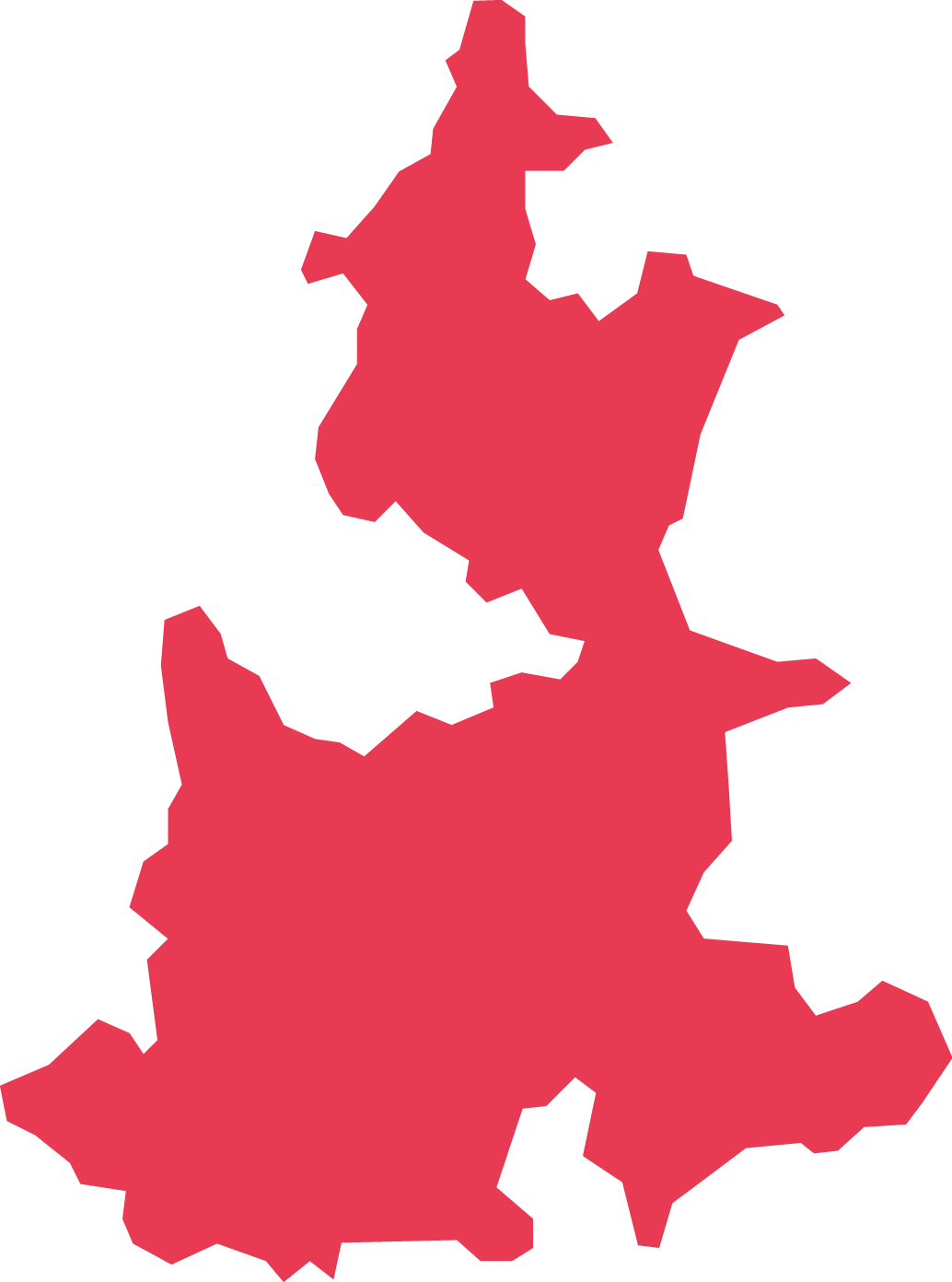 Jalisco
2.3 a 3.4
Hidalgo
1.8 a 2.9
Tlaxcala
09. A 2.9
En rojo, los estados arriba de la media nacional, que es de 2.31. Ningún estado tuvo disminución en la tasa de mortalidad para cáncer de colon y recto.
Campeche
20. a 2.8
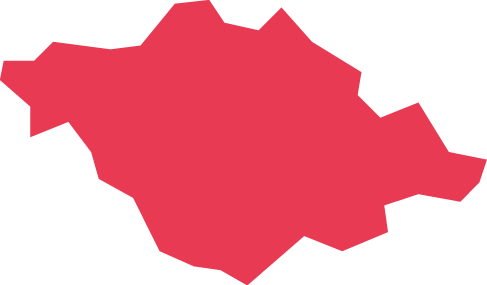 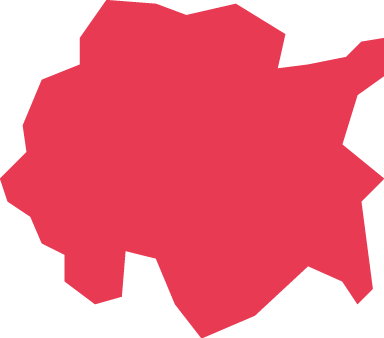 Puebla
1.4 a 2.5
SITUACIÓN ACTUALCÁNCER INFANTIL EN MÉXICO
Incidencia de 12.9 casos nuevos anuales por 100,000 habitantes menores de 18 años
El pico de incidencia mas alto en cáncer infantil es entre 5 y 14 años de edad
Alrededor de 2.300 muertes por año en menores 
de 18 años de edad
Panorama del Cáncer Infantil en México
Sobrevida global en México: 45% (incluye todos los tipos de cáncer)
* Supervivencia a tres años:
Sobrevida global en el mundo (alto ingreso): > 90%
Consumo de opioides en América Latina
Hoy un paciente por cada 10 es tratado adecuadamente
Cáncer en México y Latinoamérica
(Radioterapia)
Cáncer en México y LatinoaméricaDesafíos y Conclusiones
Cáncer en México y LatinoaméricaDesafíos y Conclusiones
Programas costo efectivos para disminuir la mortalidad por cáncer en México
Conclusiones

Impuestos sobre el tabaco
Vacunación contra hepatitis B
Tamizaje para cáncer cervical
Vacunación contra VPH
Cirugía en lesiones tempranas de cáncer de mama y cérvix
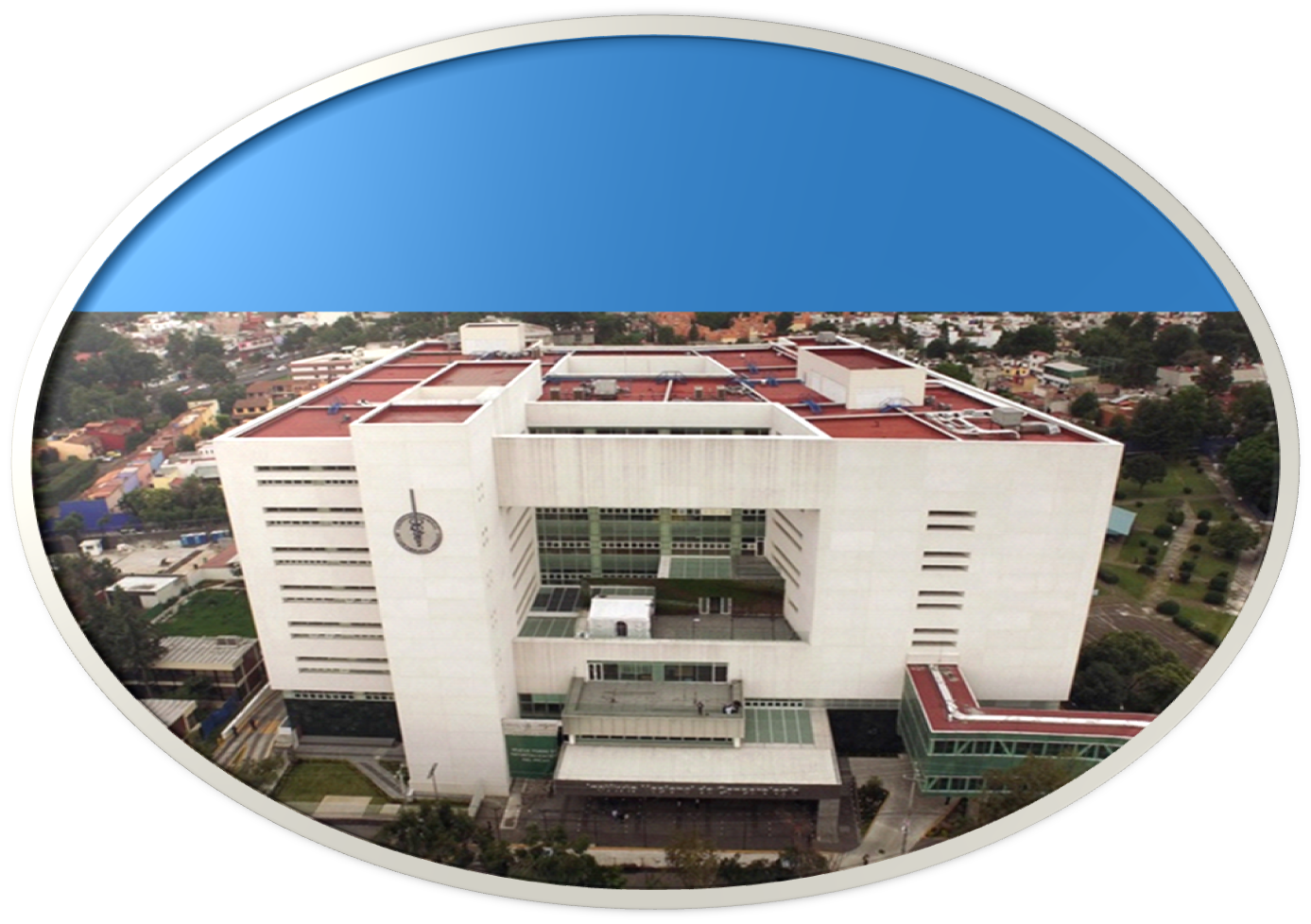 Gracias
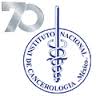 O-02/2016